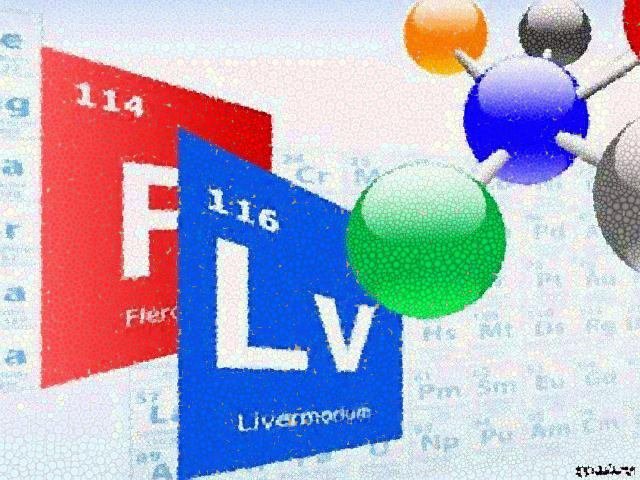 Положение металлов 
в Периодической системе, 
особенности строения их атомов, физические свойства
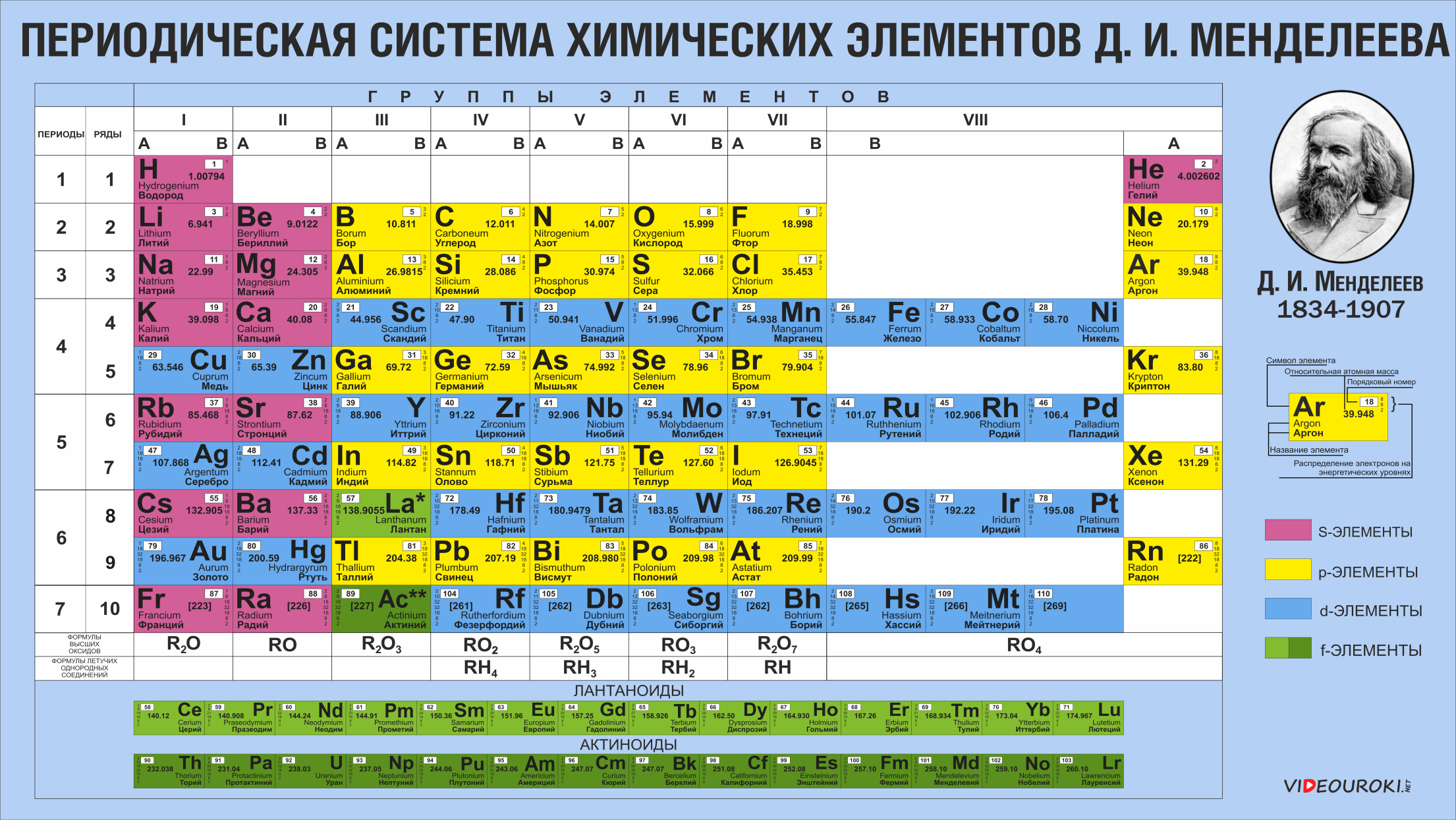 92 металла
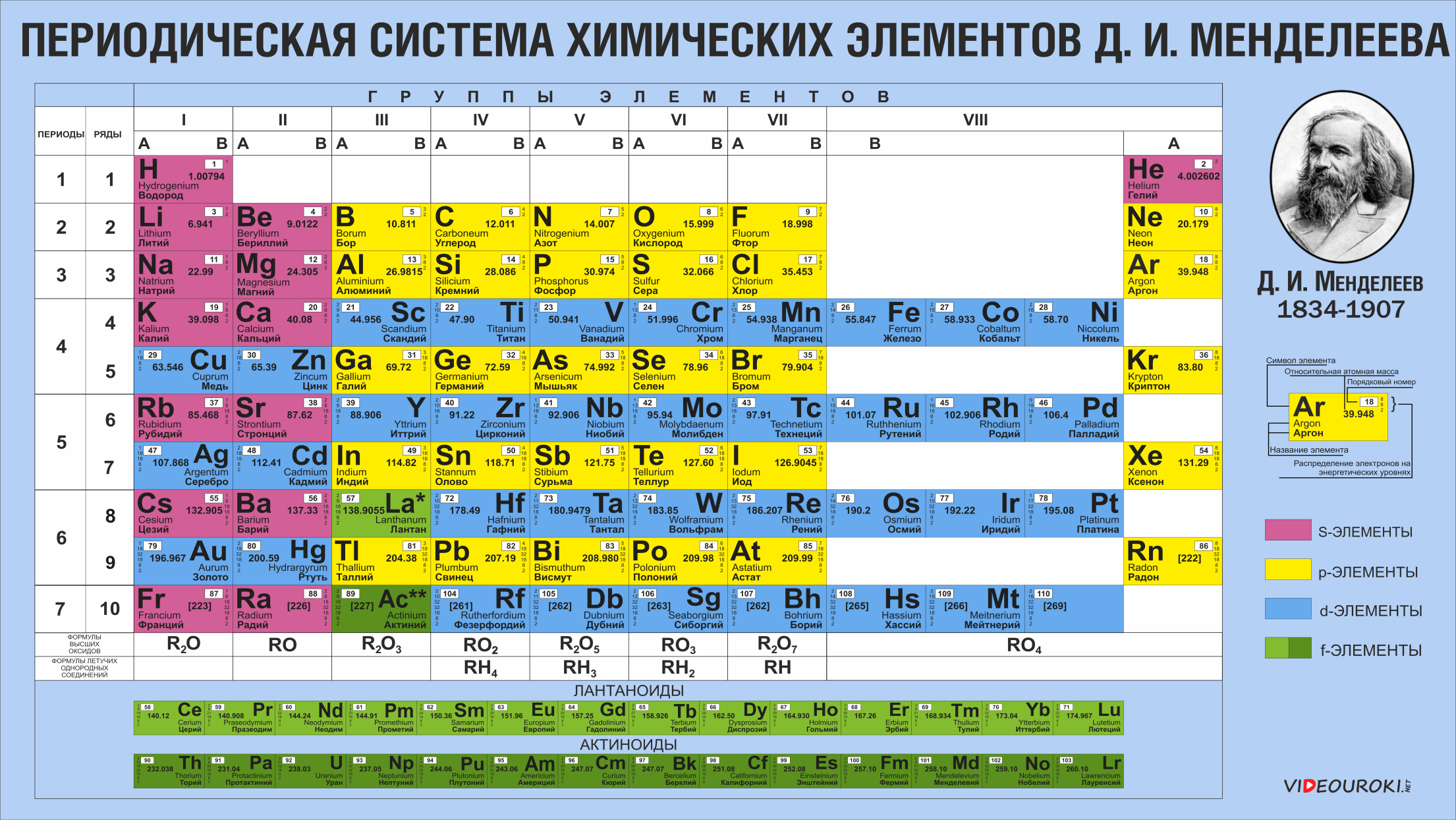 Металлы IA группы называются щелочными металлами
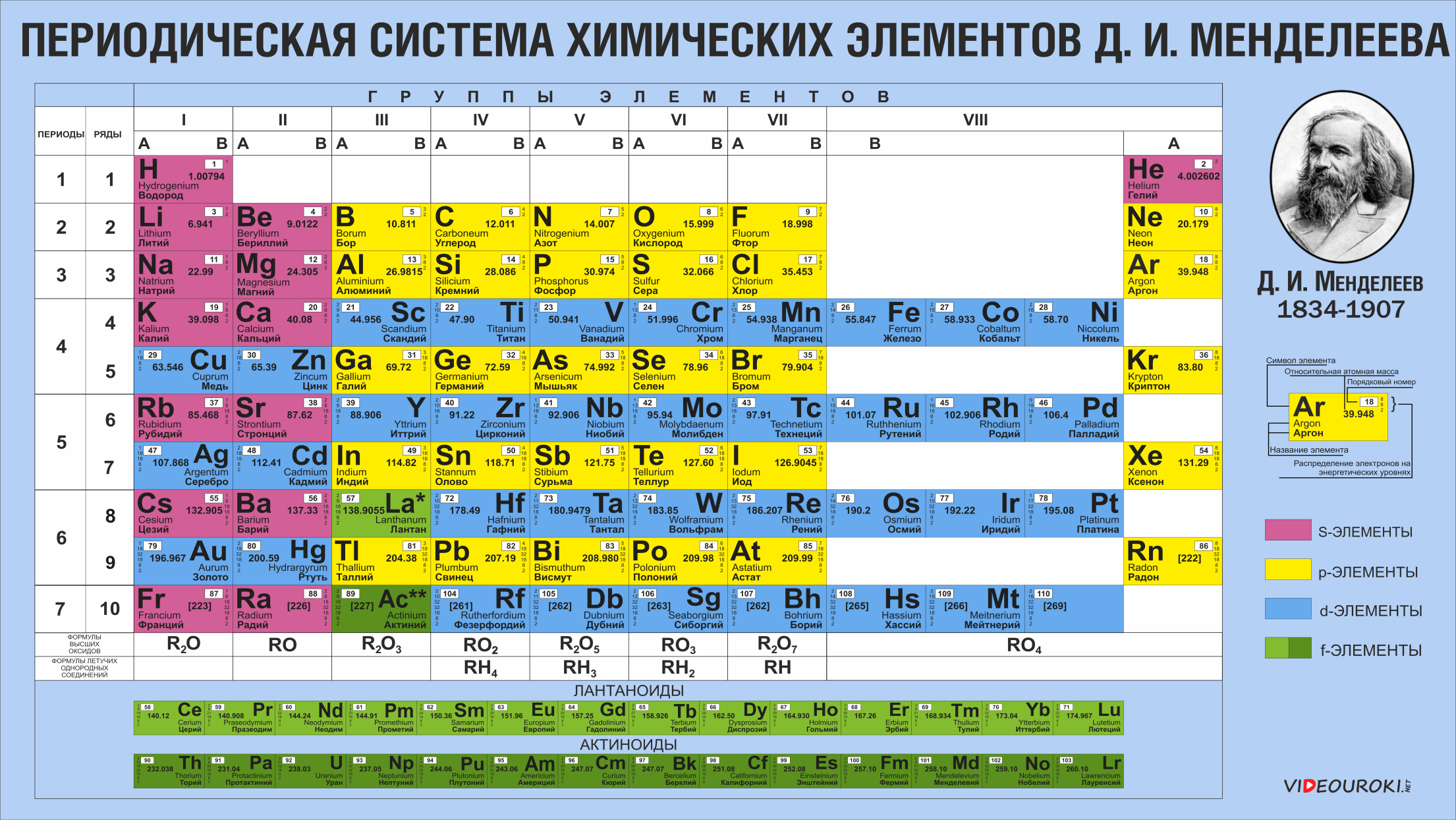 Восстановительные свойства
Ме0 – ē → Ме+
Гидроксиды щелочных металлов – щёлочи
Имеют один электрон на внешнем уровне
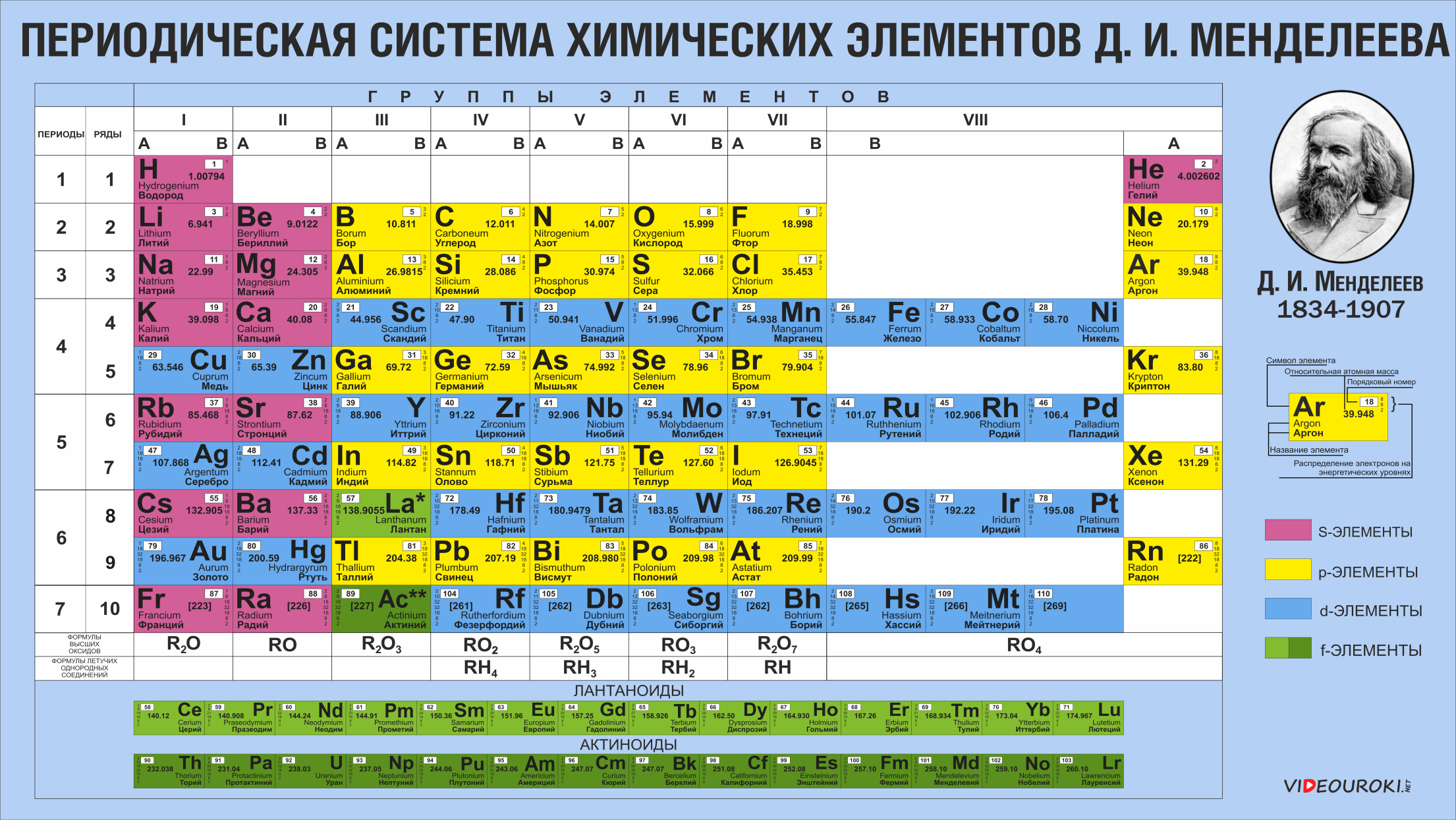 Восстановительные свойства
усиливаются сверху вниз
Растёт способность к отдаче внешнего электрона
Увеличиваются радиусы атомов
Химическая активность увеличивается
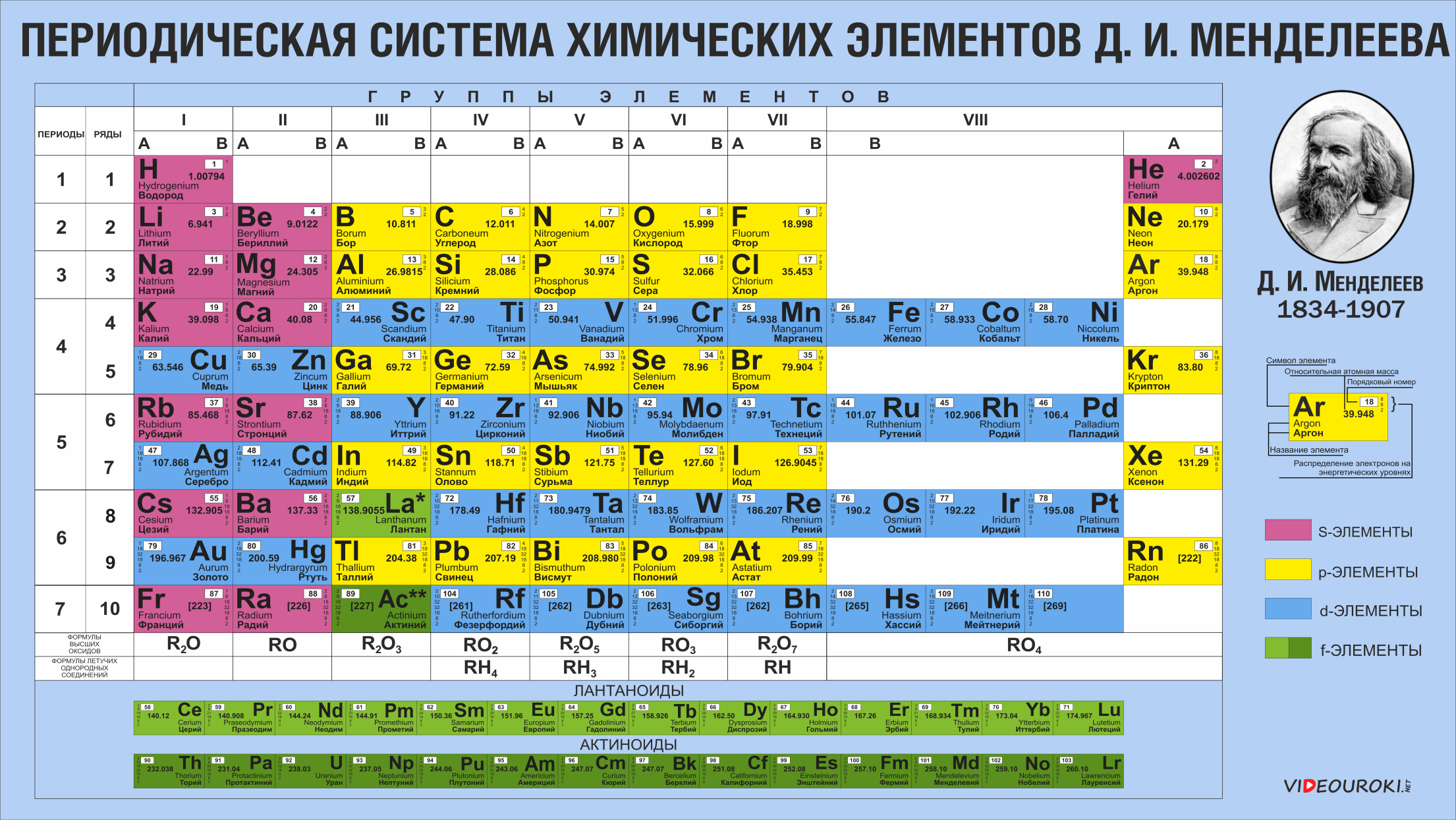 В реакциях отдают два электрона
Ме0 – 2ē → Ме2+
Являются сильными восстановителями
Металлы IIA группы являются типичными металлами
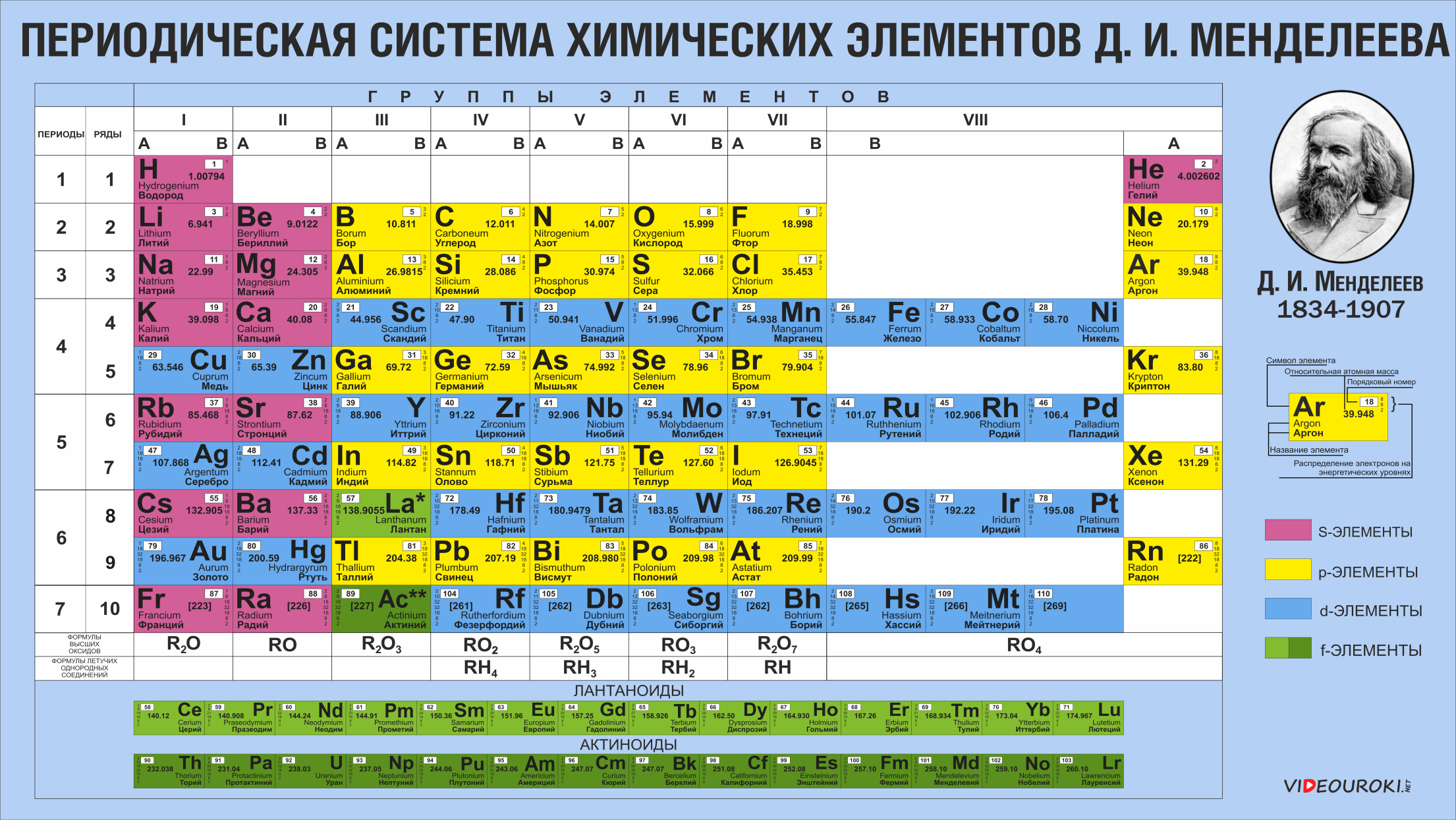 Щелочноземельные элементы
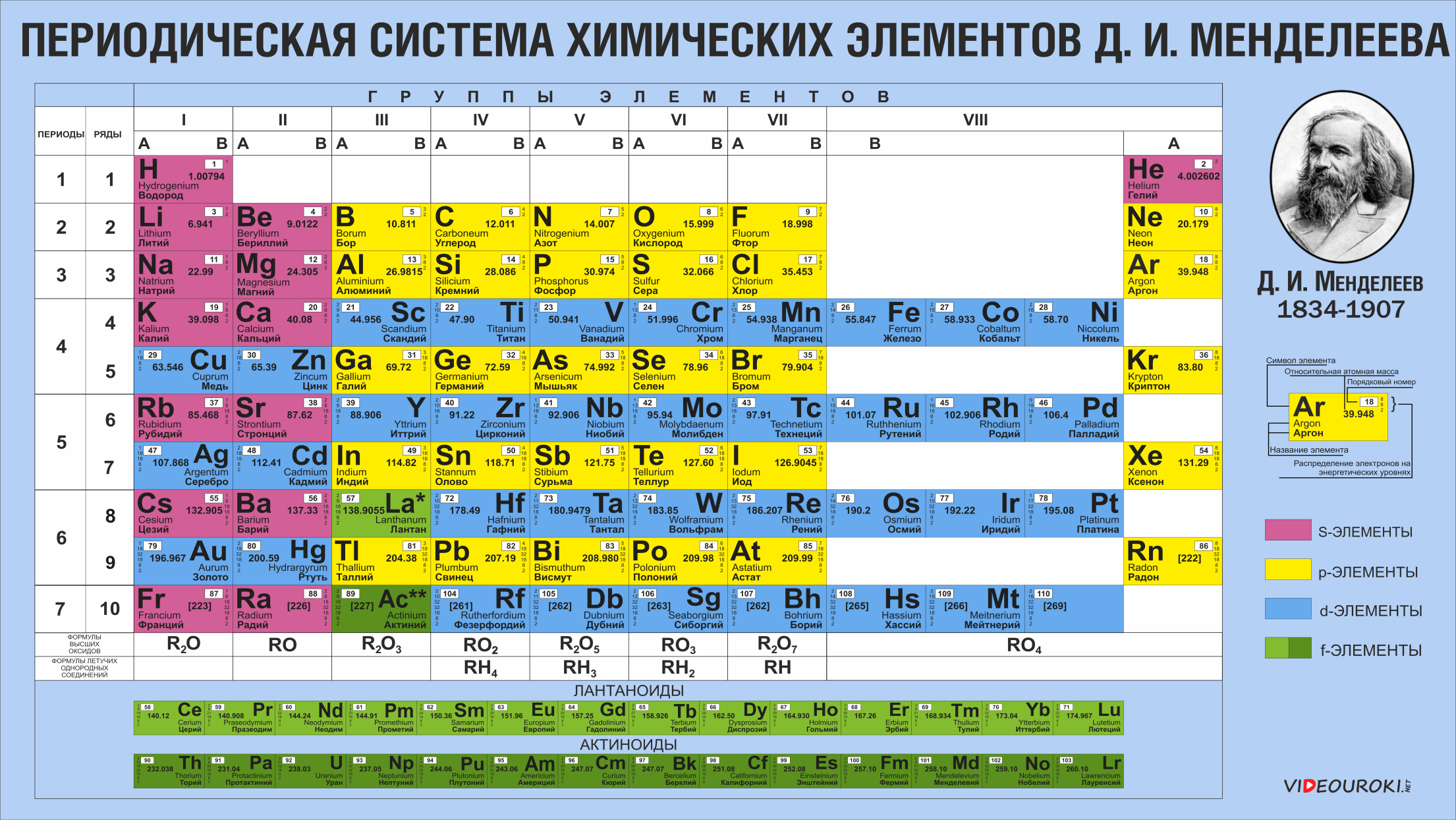 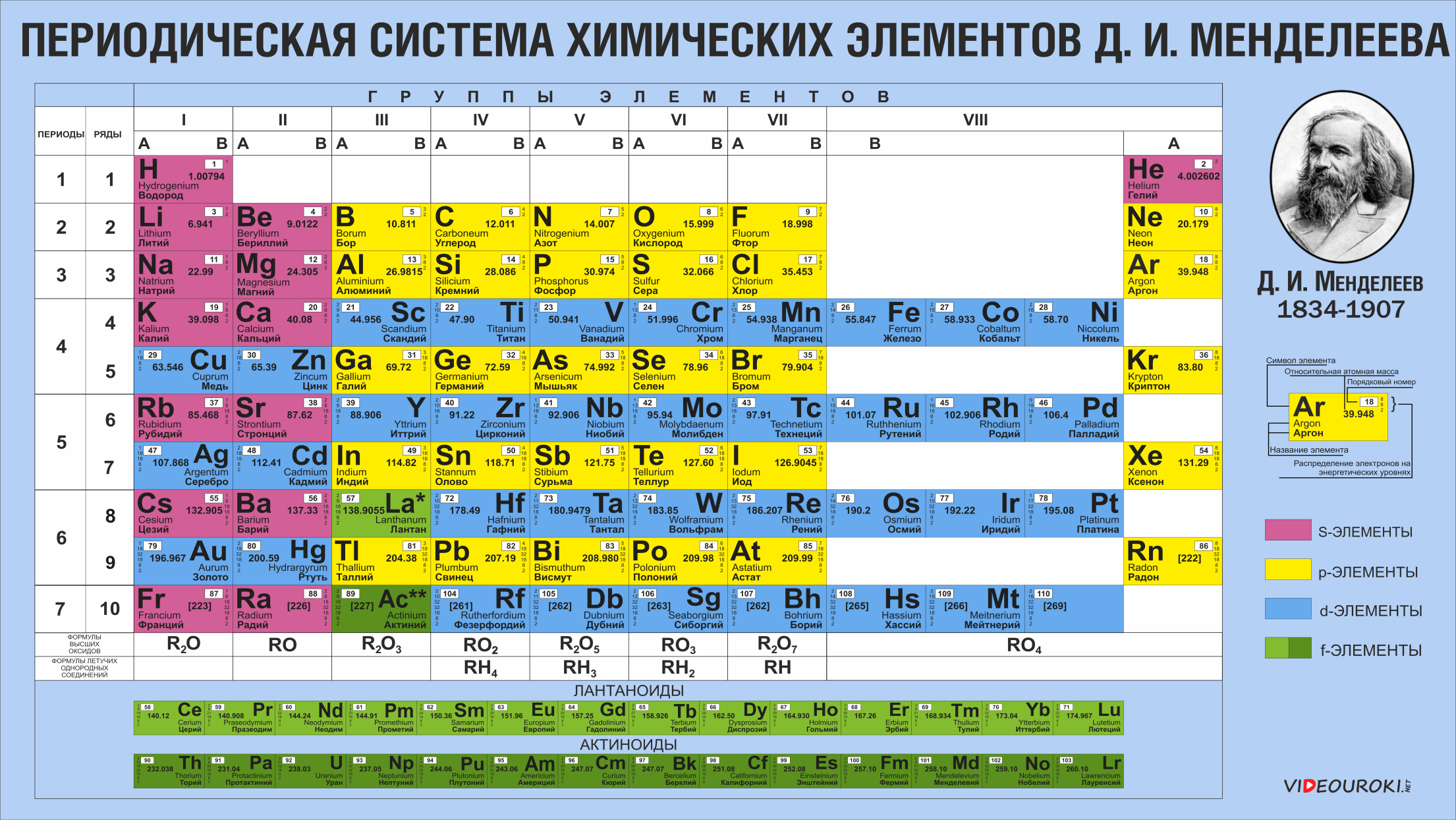 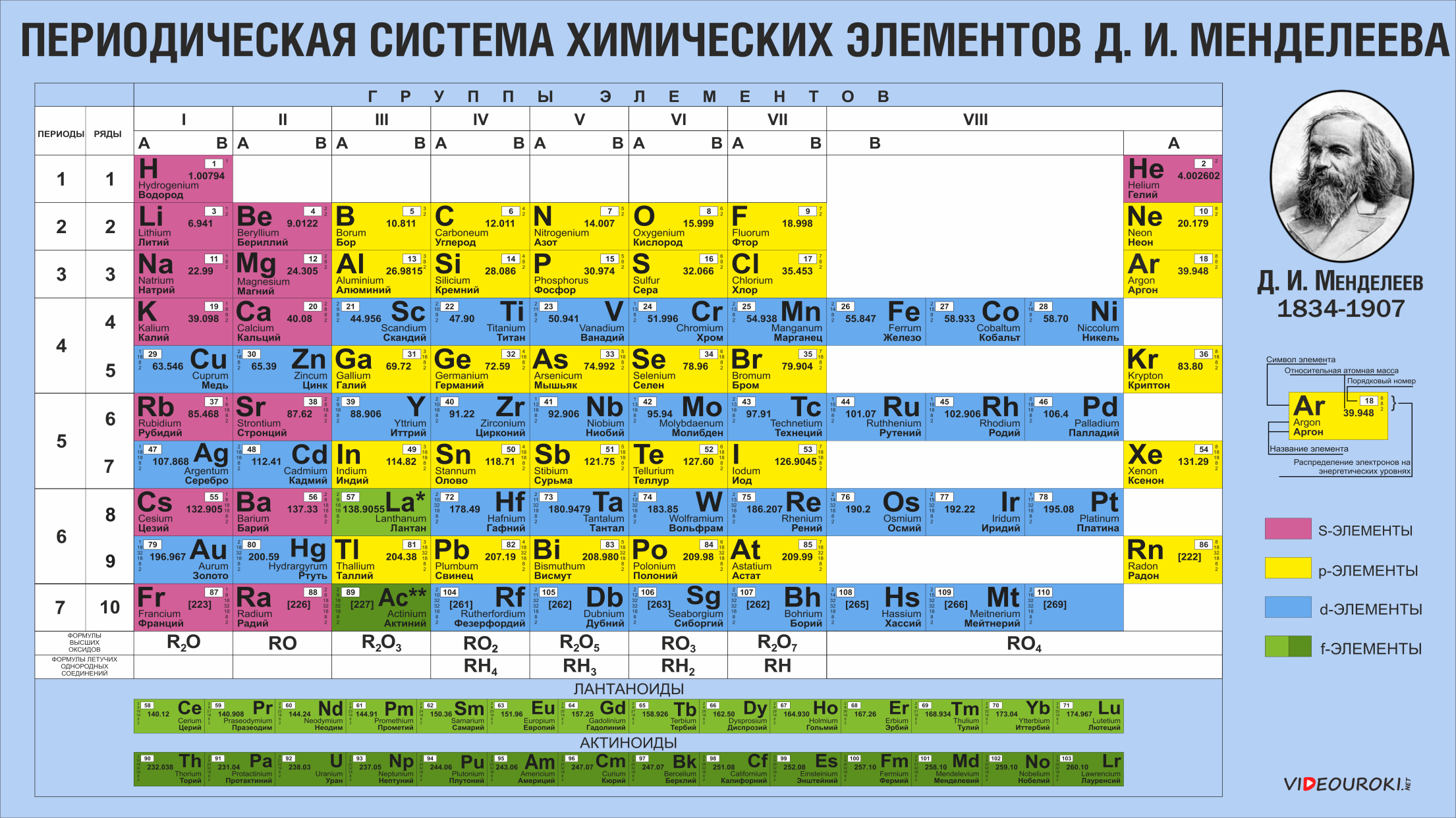 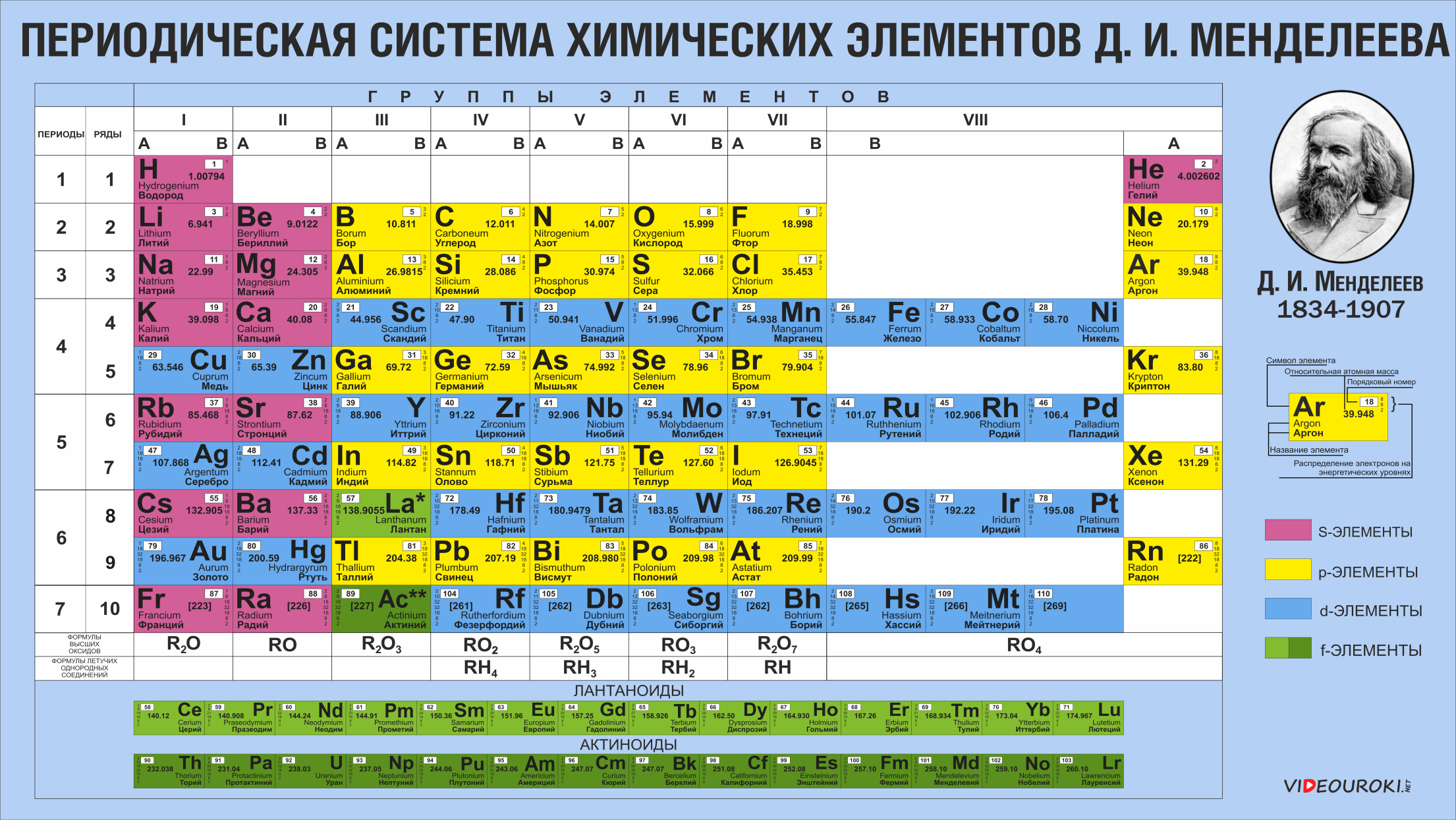 На внешнем уровне 3 электрона
Ме0 – 3ē → Ме3+
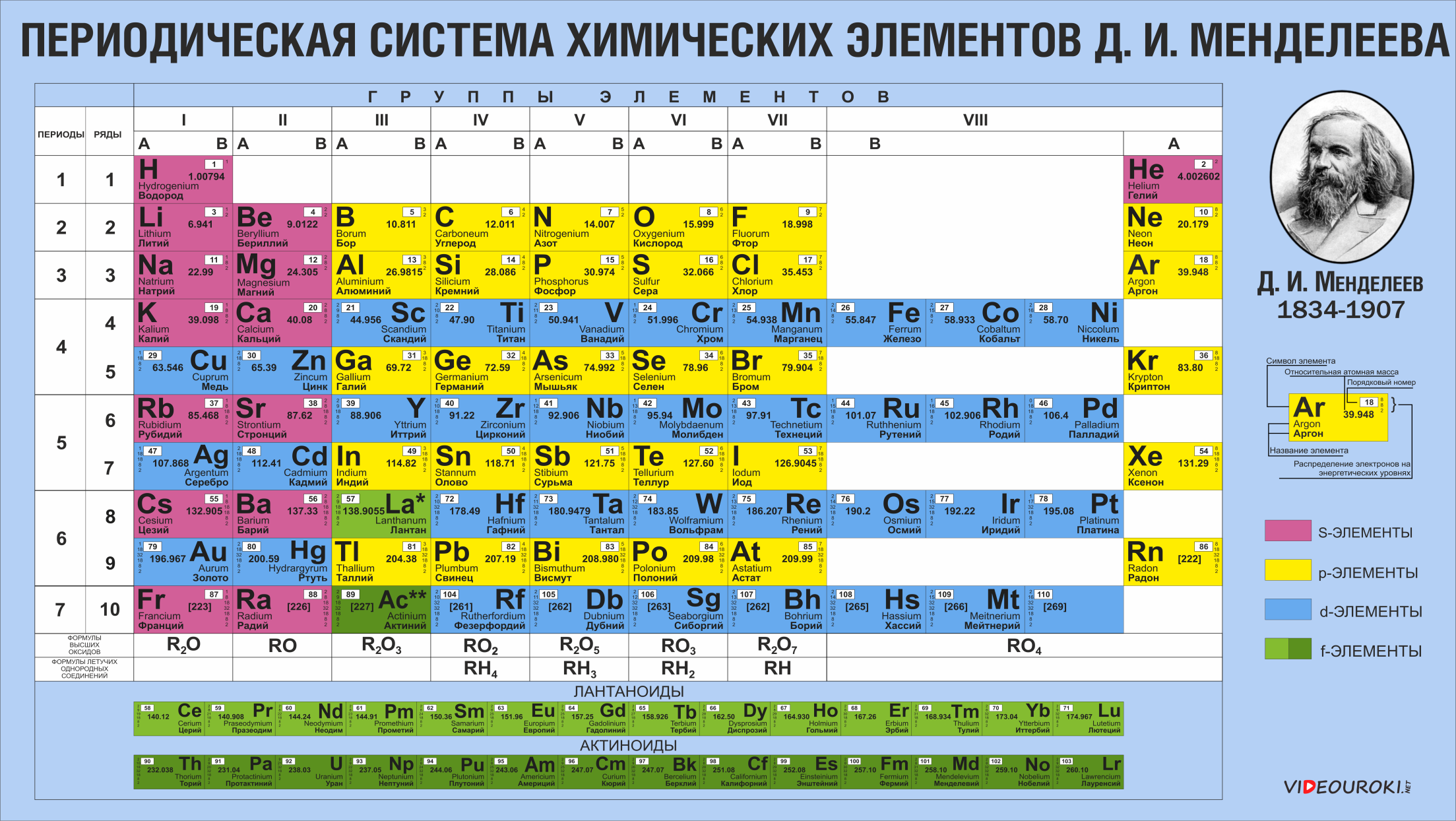 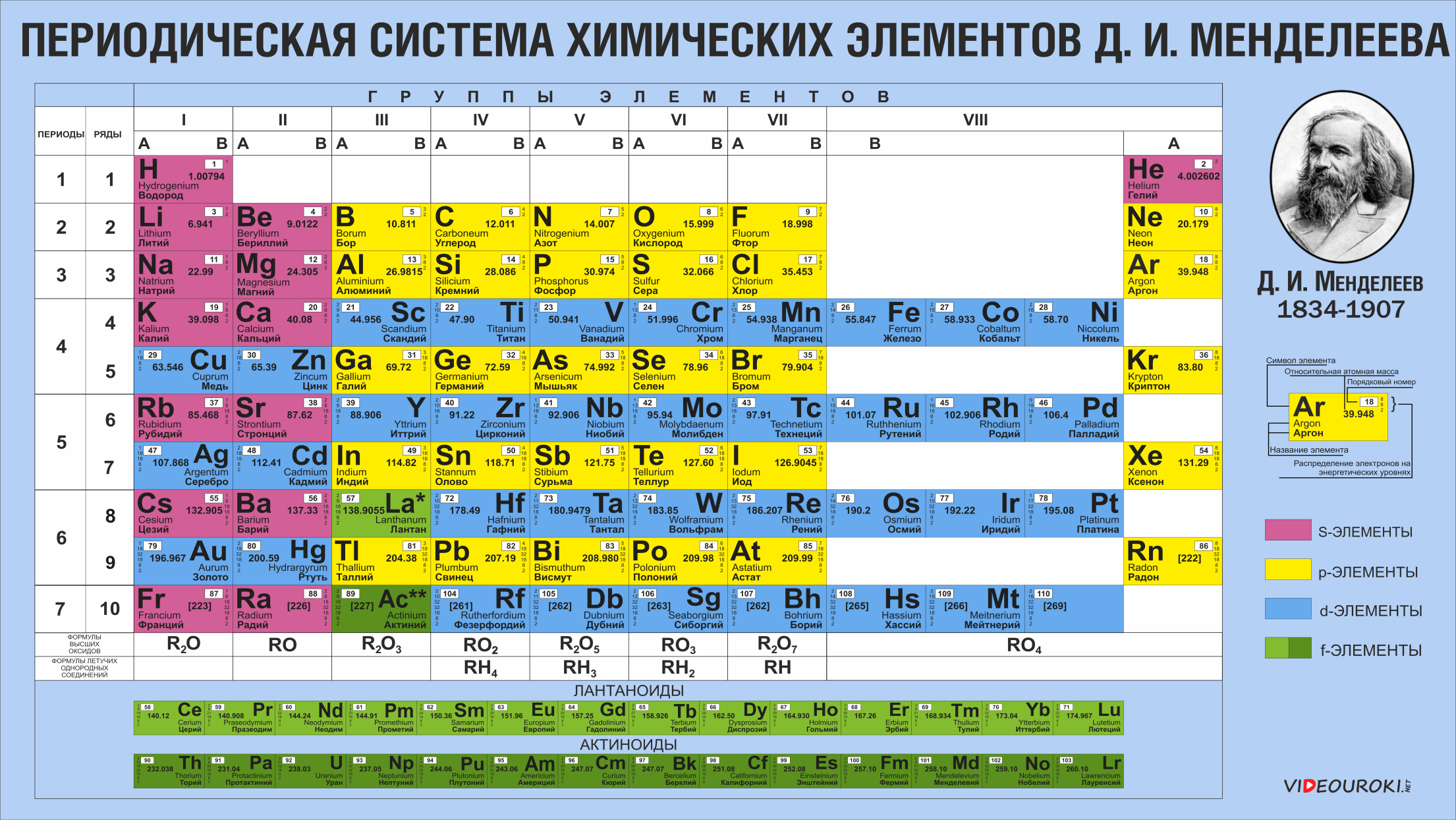 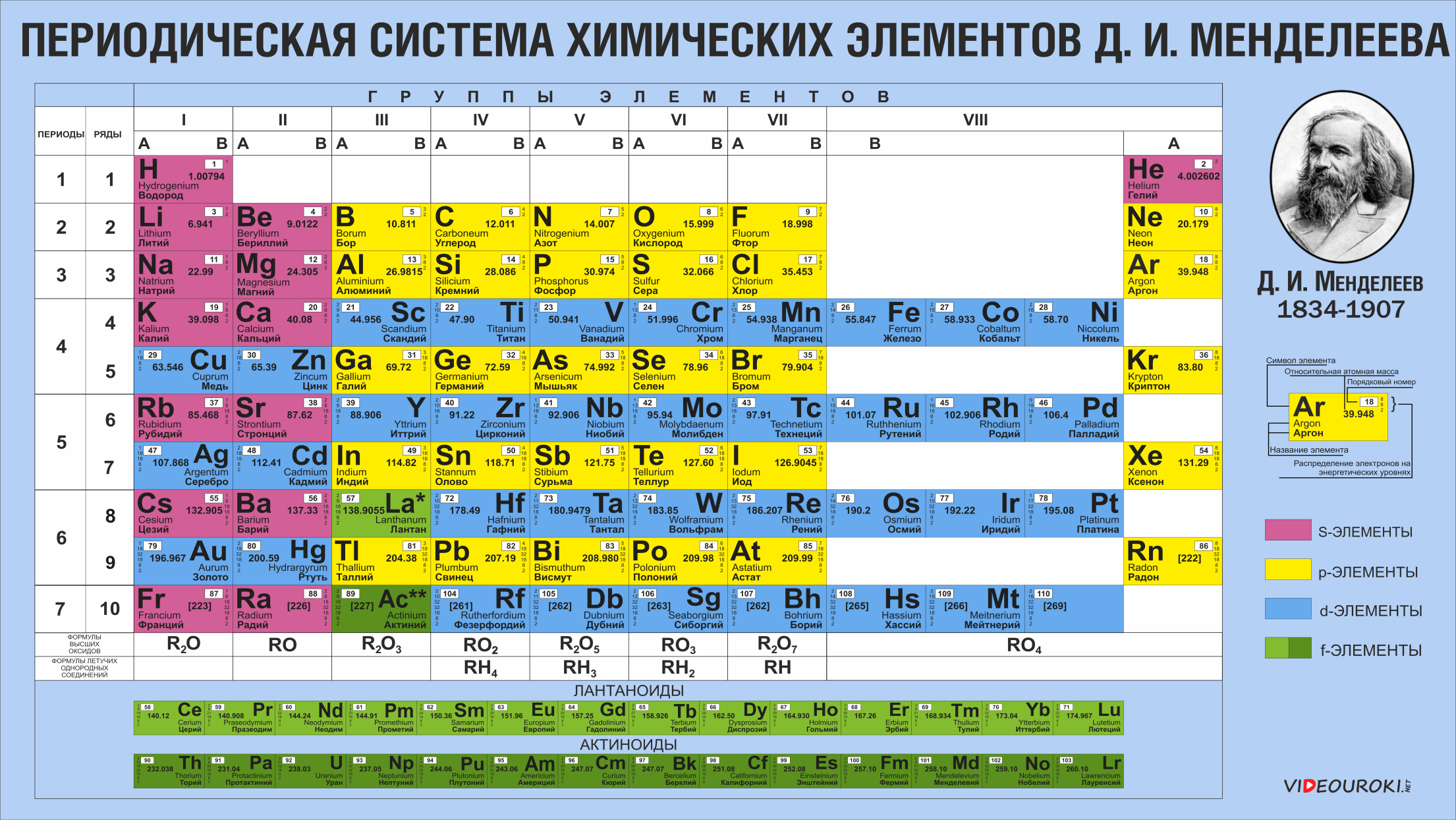 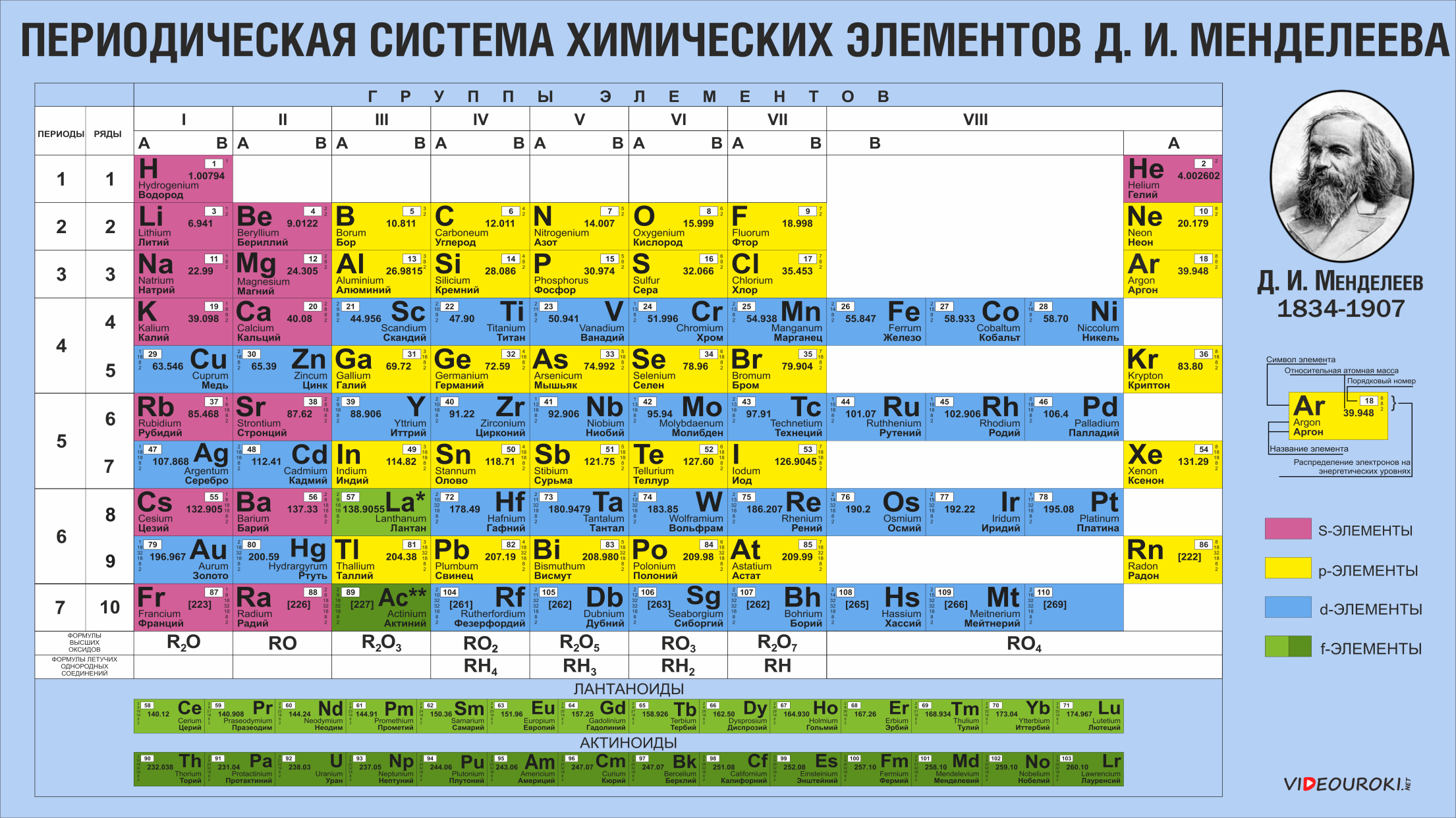 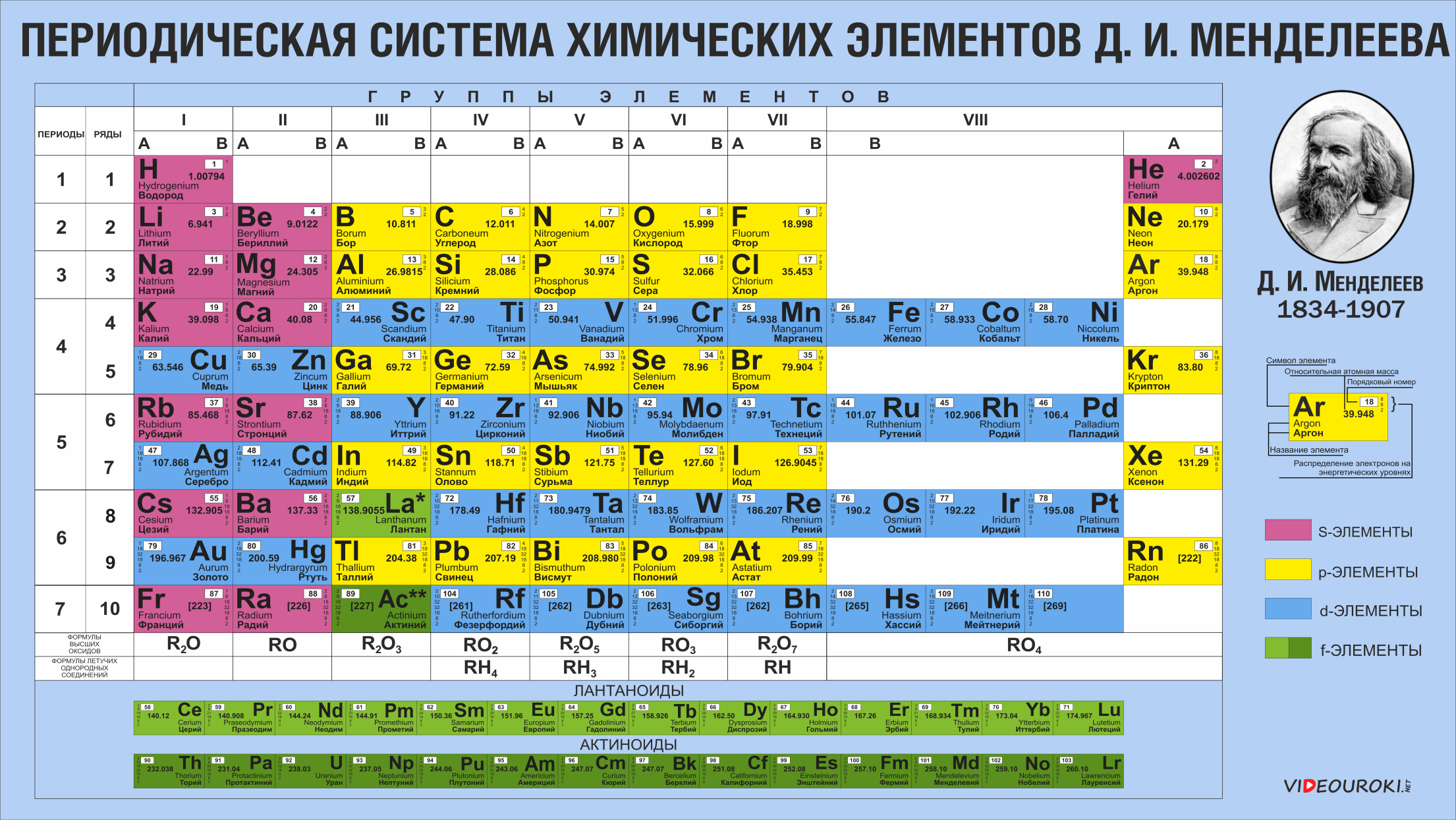 На внешнем уровне 1-2 электрона, остальные –
на предвнешнем
Элементы побочных подгрупп все являются металлами
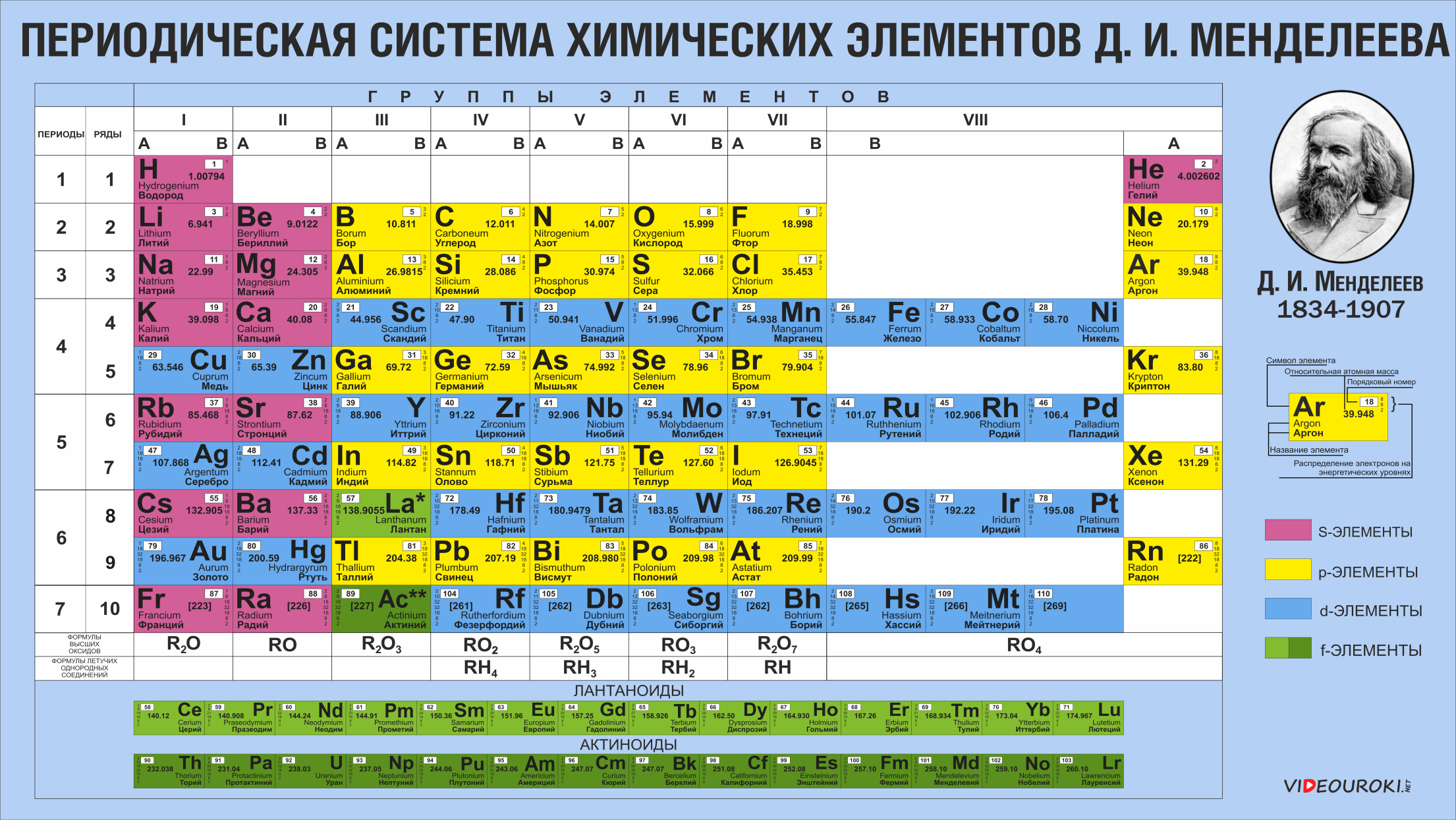 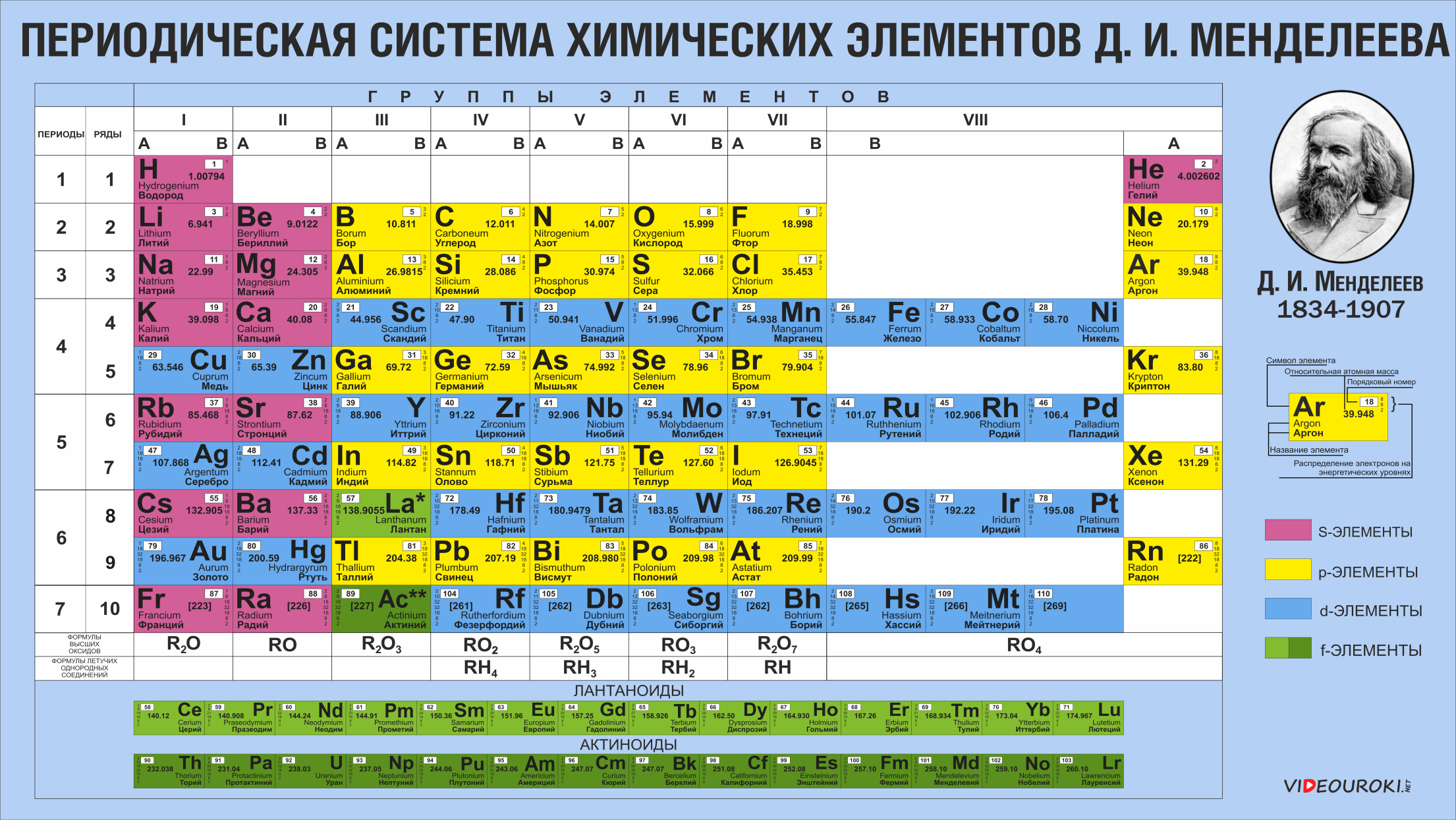 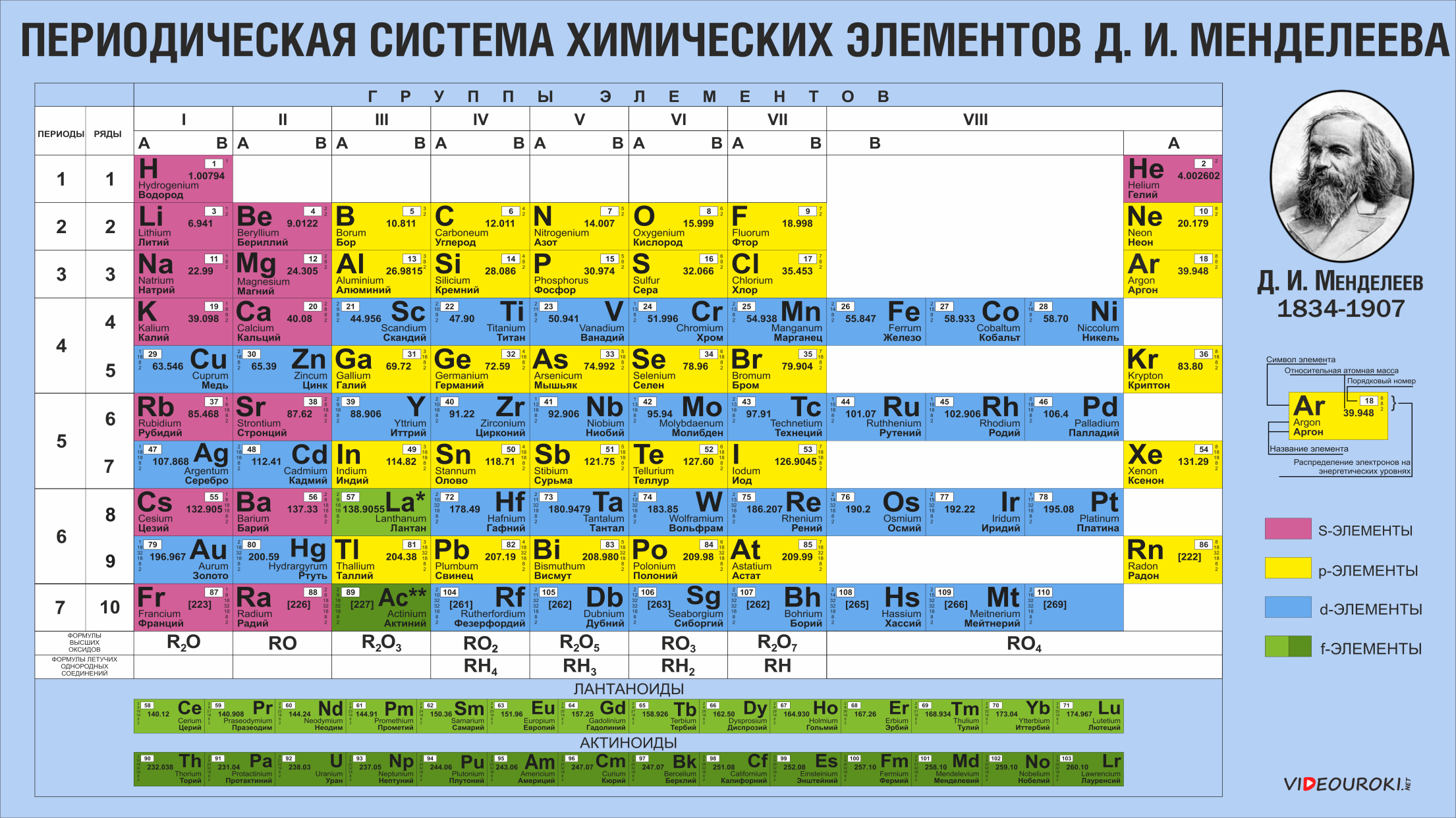 ЗАПОМНИТЕ!
У металлов сравнительно большие радиусы атомов
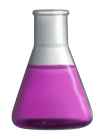 Их внешние электроны значительно удалены от ядра и слабо с ним связаны
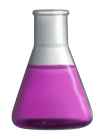 Содержат на внешнем уровне от 1 до 
3 электронов
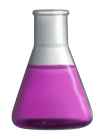 ЗАПОМНИТЕ
Они легко отдают электроны, превращаясь при этом в положительные ионы
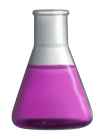 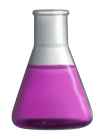 Они являются восстановителями
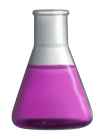 Металлы не могут присоединять электроны
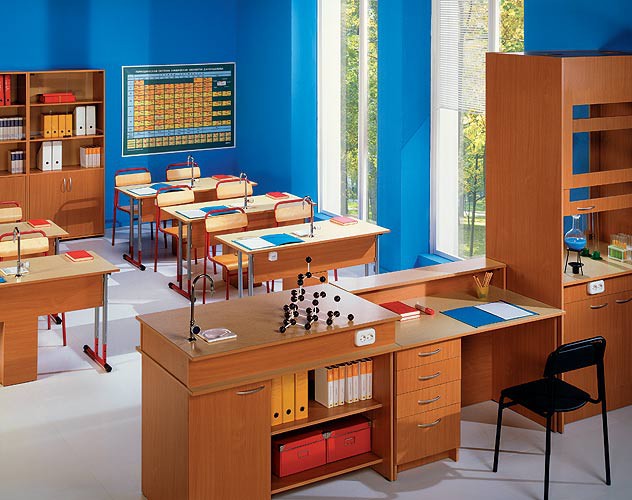 Деление элементов на металлы и неметаллы условно
Алмаз
Графит
Металл
Неметалл
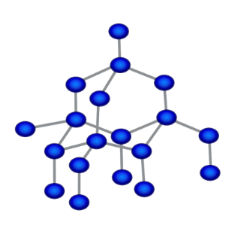 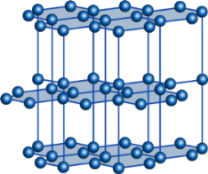 α - Sn
β - Sn
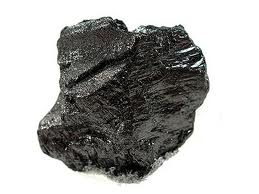 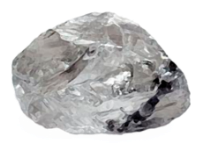 Серое олово
Белое олово
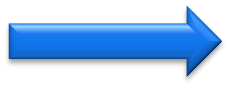 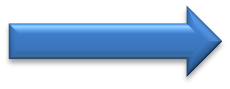 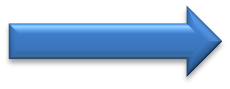 Sn
С
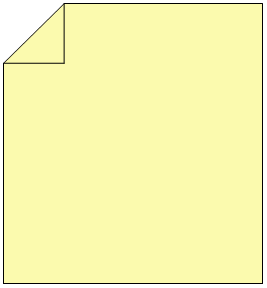 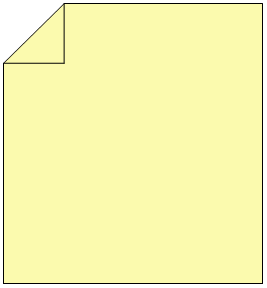 Te, I – типичные 
неметаллы
Zn, Cr, Al и другие – 
типичные металлы
Обладают 
свойствами, 
характерными 
для металлов
Образуют оксиды и 
гидроксиды 
амфотерного 
характера
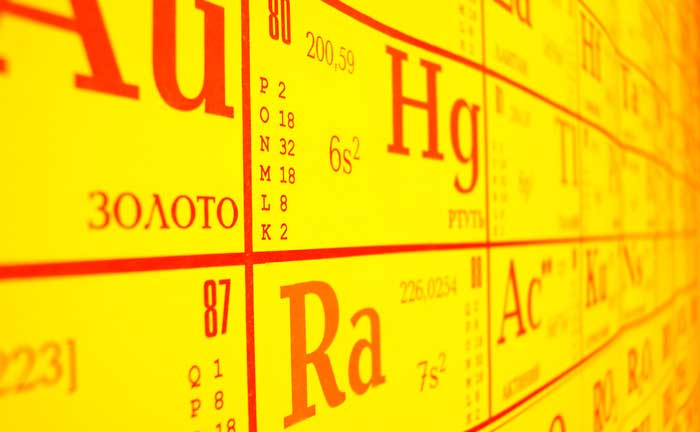 Металлическая химическая связь
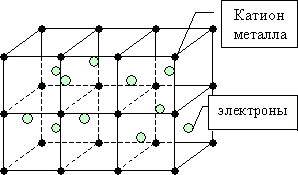 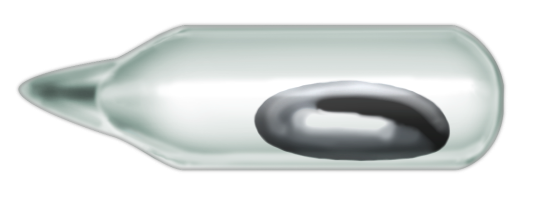 Твёрдое агрегатное состояние,
исключение – ртуть
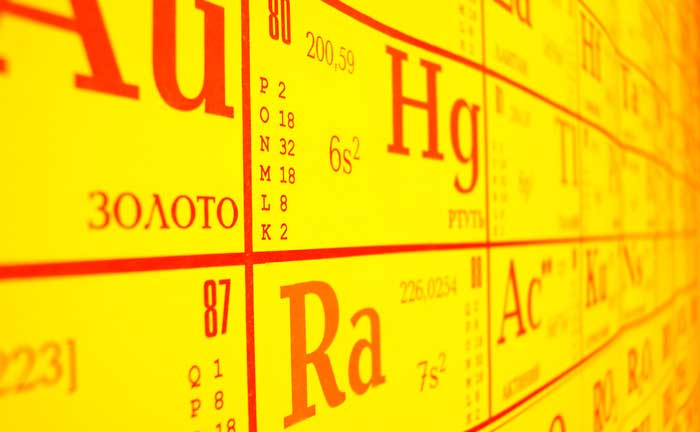 Характерен белый или серый цвет
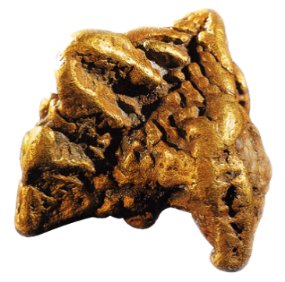 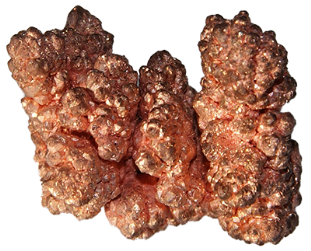 Au
Cu
Характерна пластичность
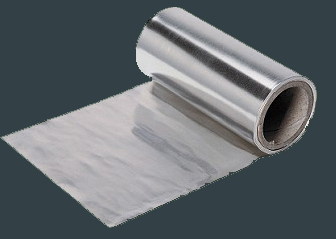 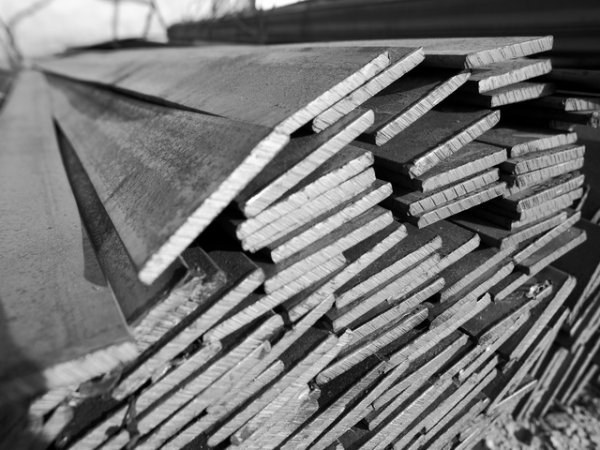 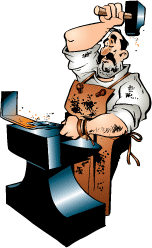 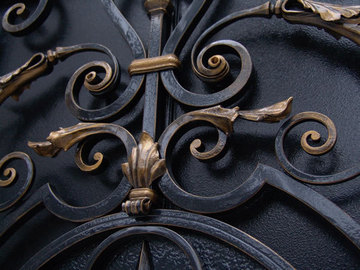 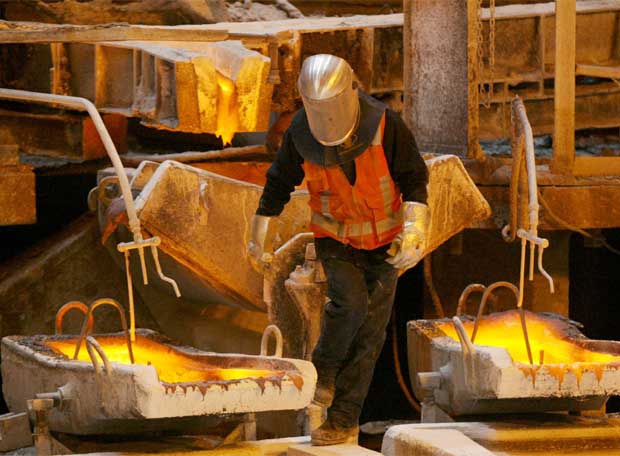 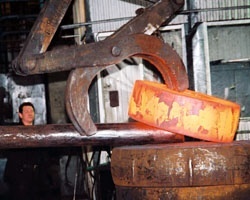 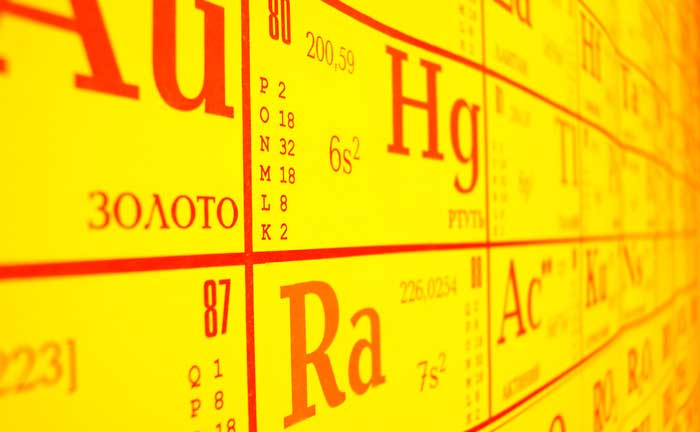 Характерен белый или серый цвет
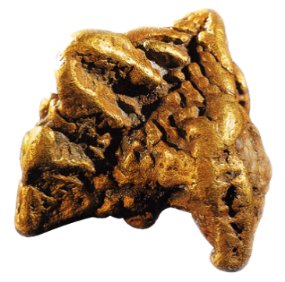 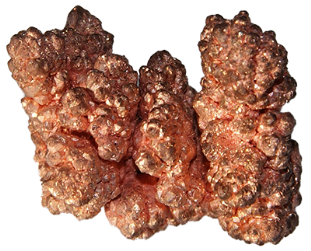 Au
Cu
Характерна пластичность
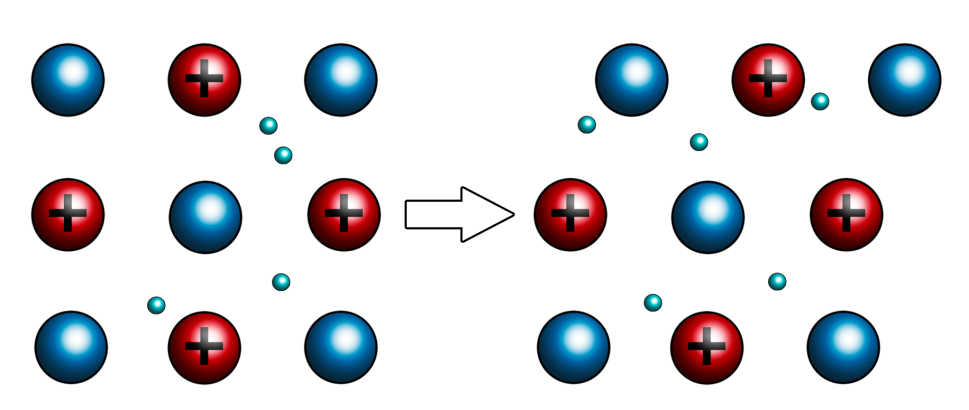 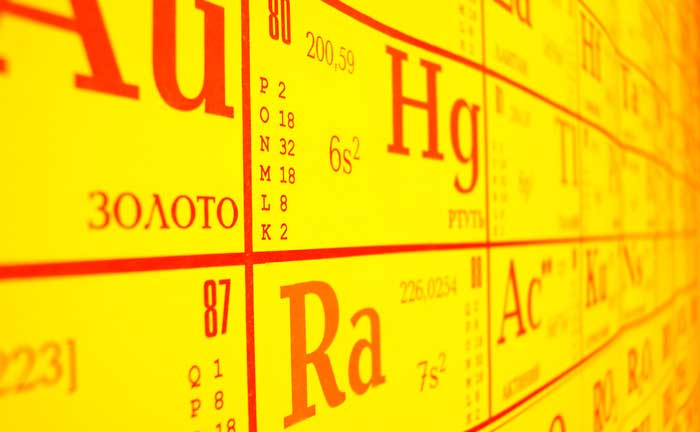 Наиболее пластичные металлы:
Au
Ag
Cu
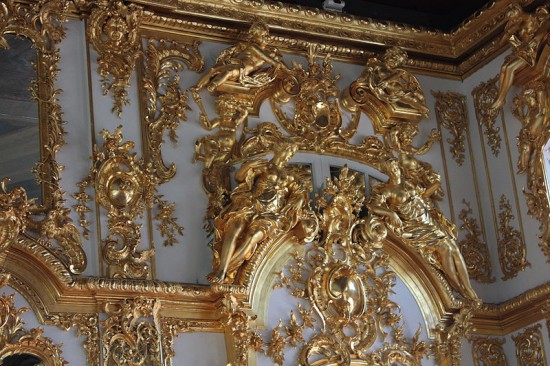 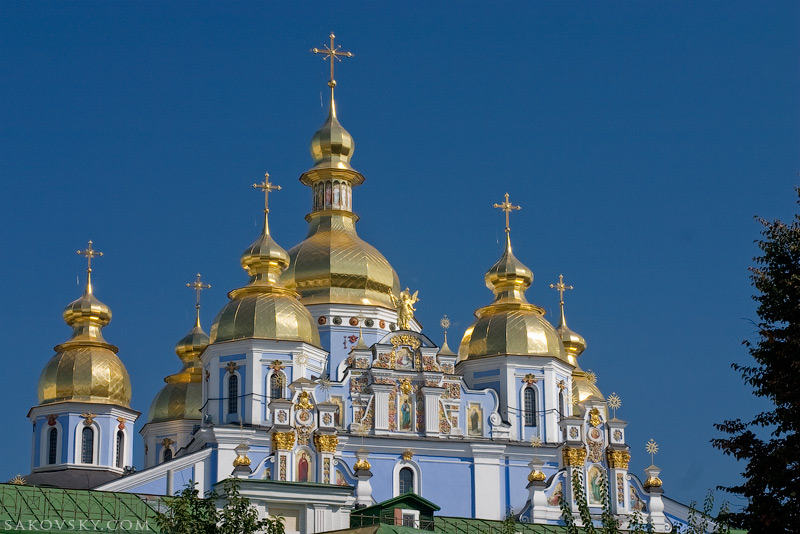 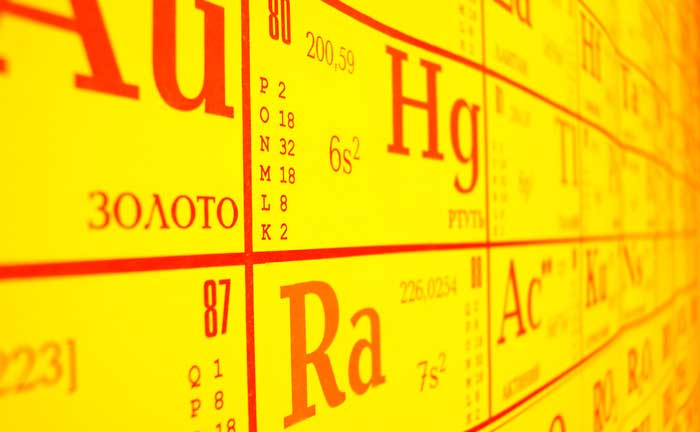 Характерна электропроводность
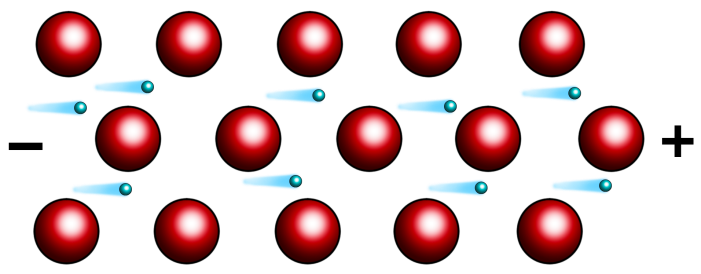 При нагревании снижается электрическая проводимость металлов.
При охлаждении, электропроводность металлов усиливается, и вблизи абсолютного нуля переходит в сверхпроводимость.
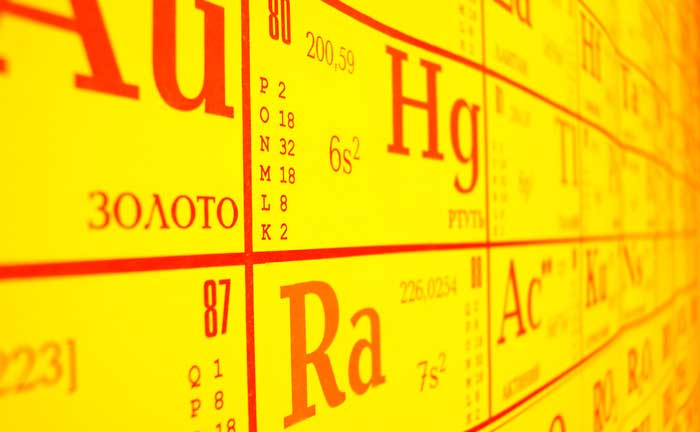 Наиболее электропроводны:
Ag, Cu
Наименее электропроводны:
Mn, Pb, Hg, W
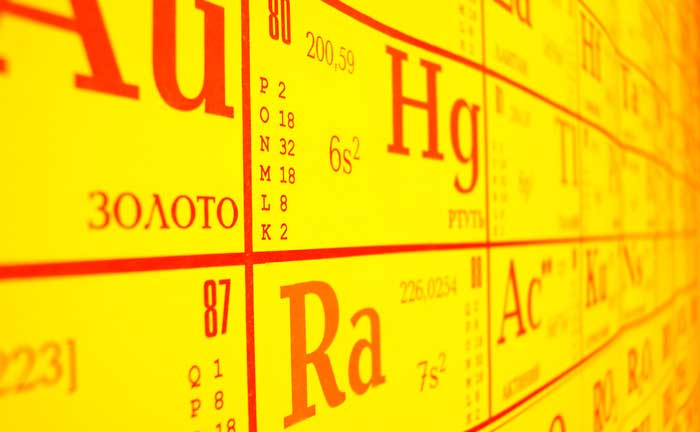 Характерна теплопроводность
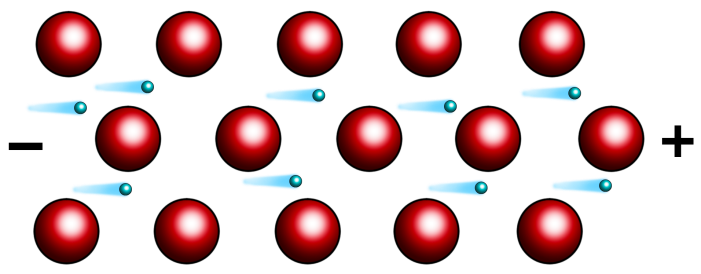 Характерен металлический блеск
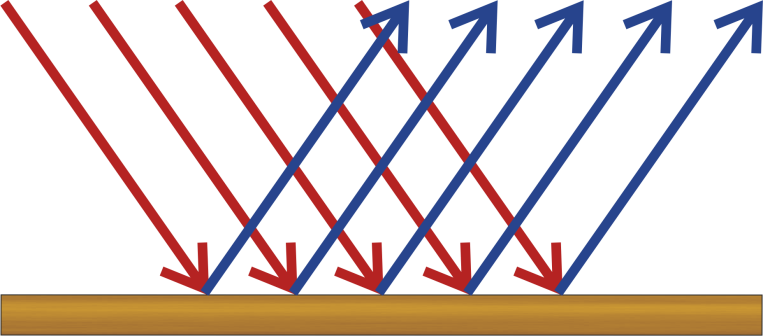 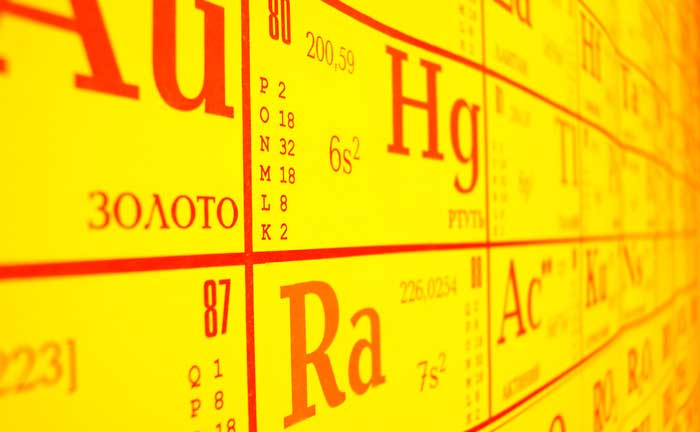 Лучше всего отражают свет:
Pd
Hg
Ag
Cu
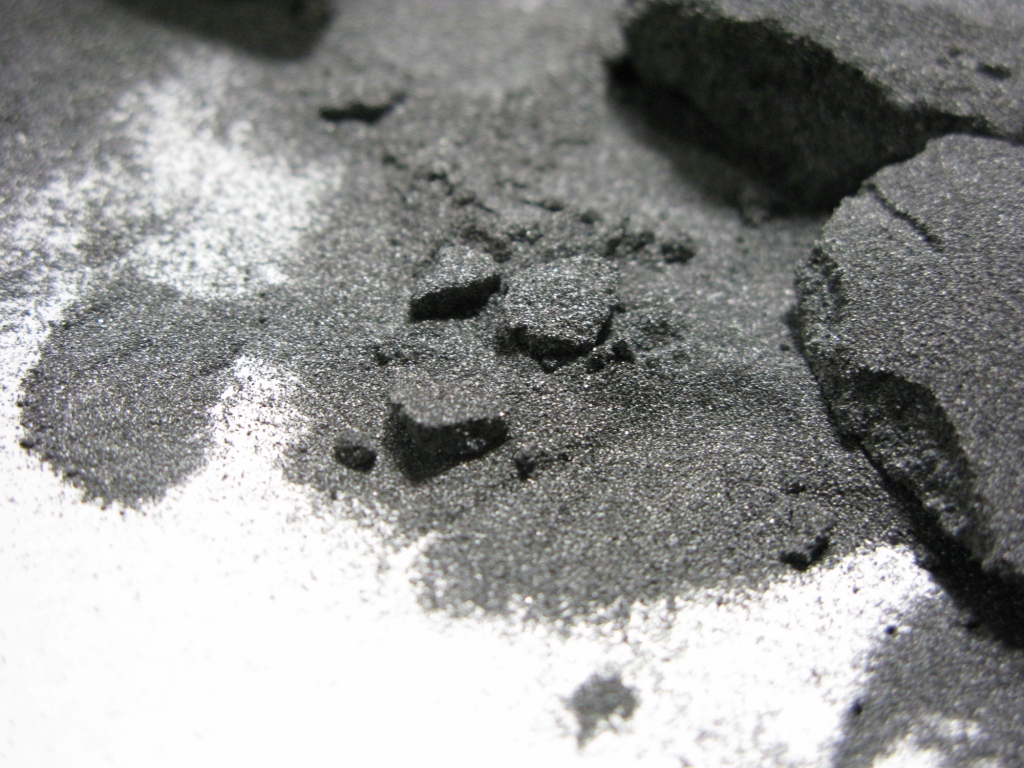 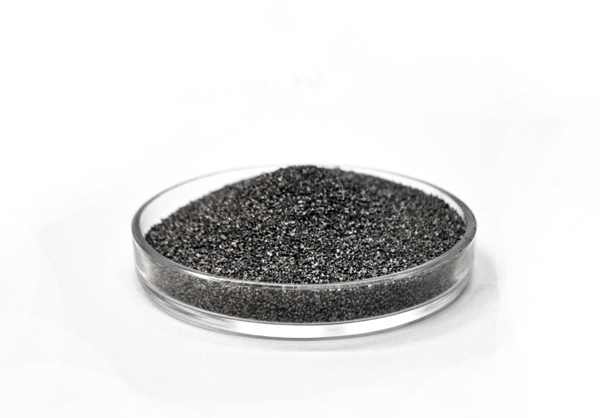 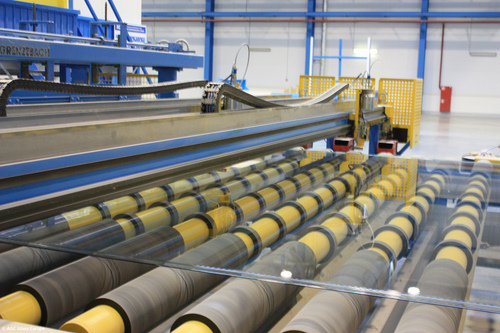 Из алюминия, 
серебра и палладия изготавливают зеркала
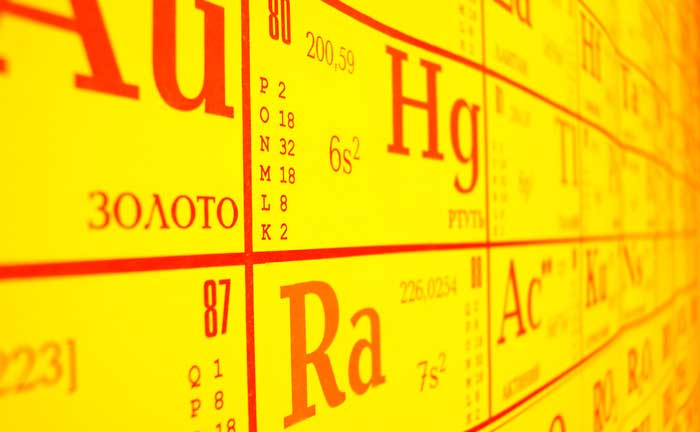 Самые твёрдые металлы – это металлы
побочной подгруппы VIA группы
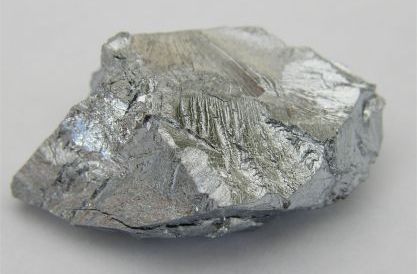 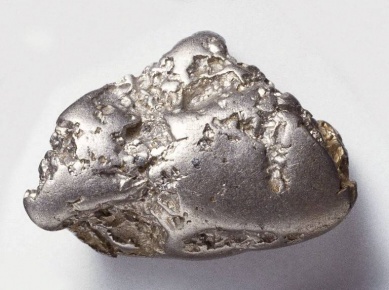 Хром
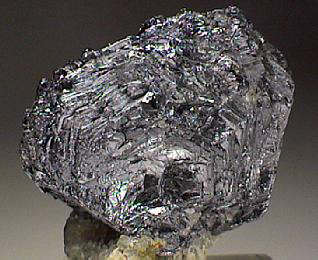 Титан
Молибден
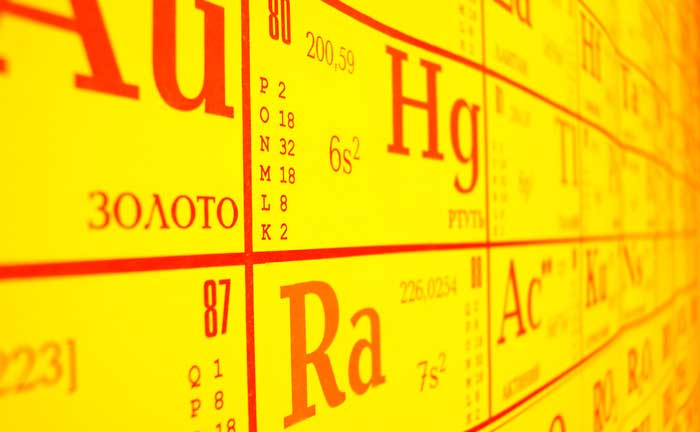 Самые мягкие – щелочные металлы
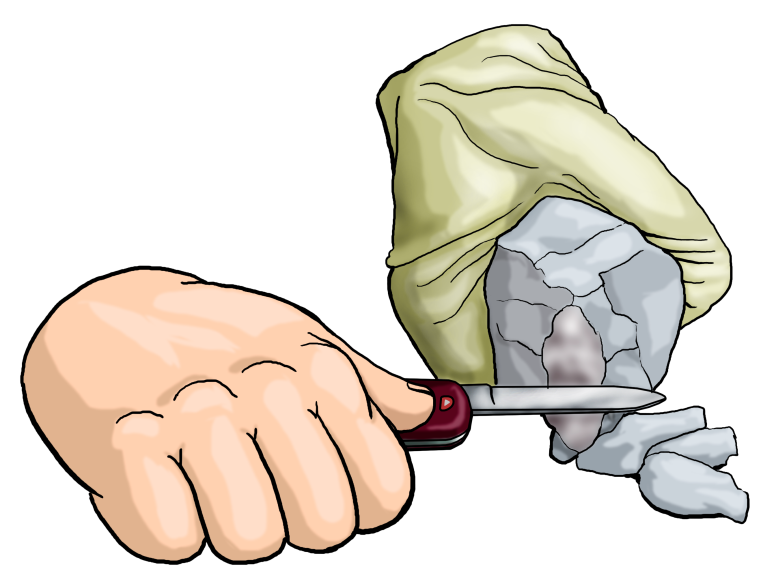 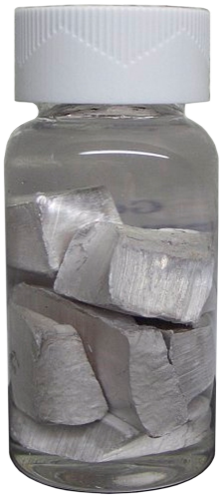 Натрий
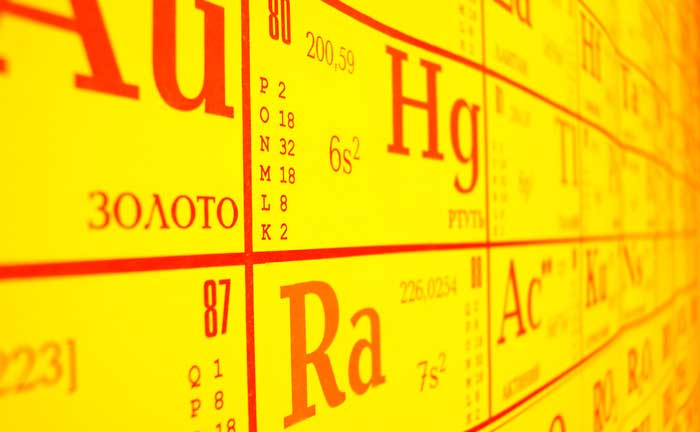 Лёгкие (плотность < 5 г/см3 )
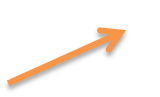 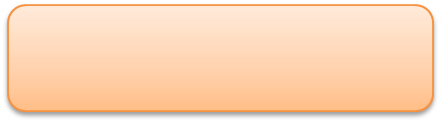 По плотности
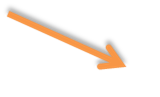 Тяжёлые (плотность > 5 г/см3 )
Лёгкие металлы: щелочные и щелочноземельные металлы, алюминий.
Из переходных металлов к ним относятся скандий, иттрий и титан.
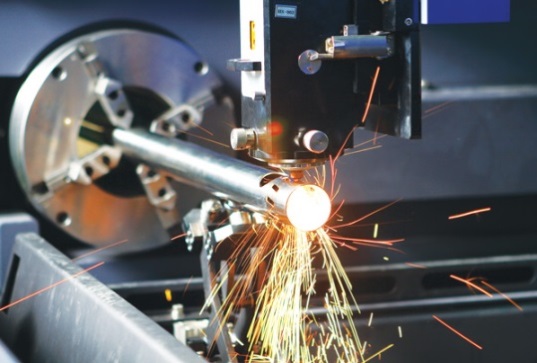 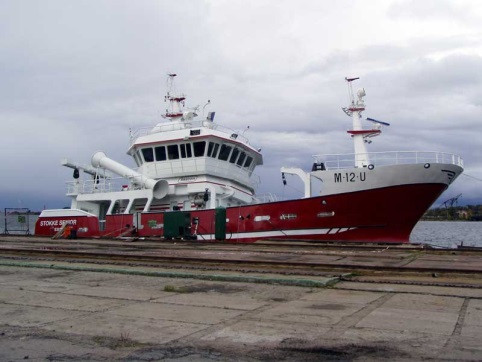 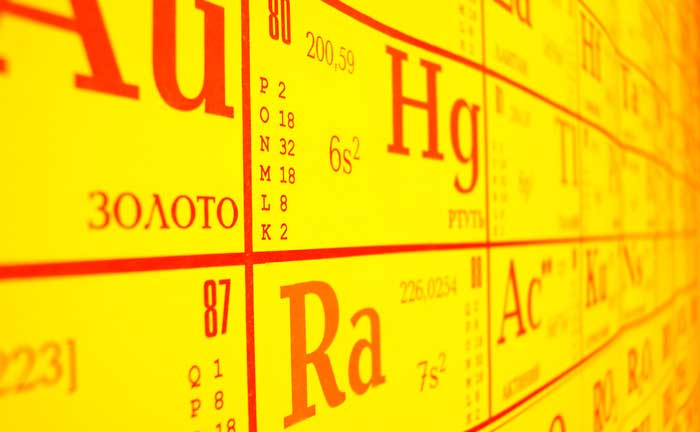 Лёгкие (плотность < 5 г/см3 )
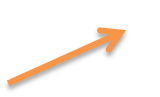 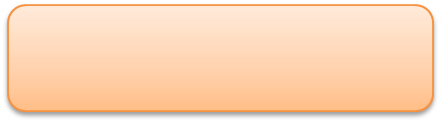 По плотности
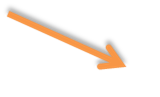 Тяжёлые (плотность > 5 г/см3 )
Самый тяжёлый металл – осмий, а самый лёгкий – литий.
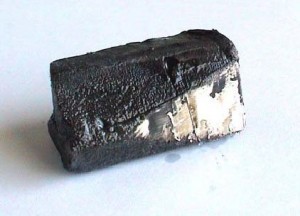 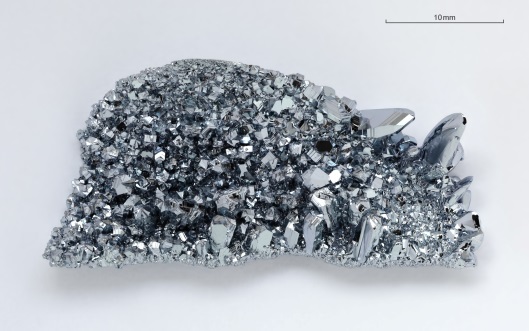 Литий
Осмий
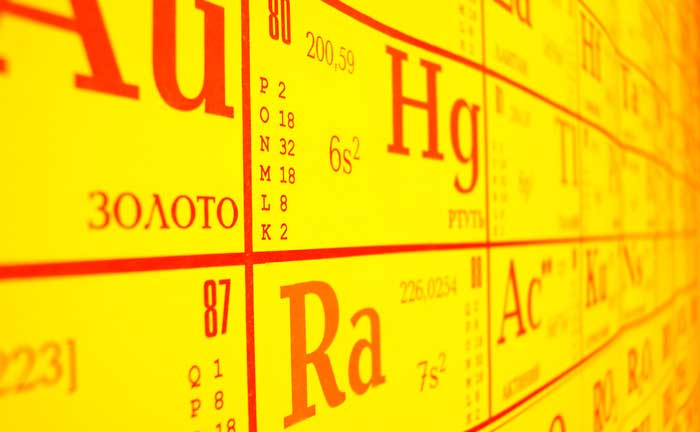 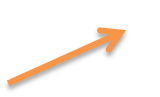 Легкоплавкие (Т пл. < 1000 0С)
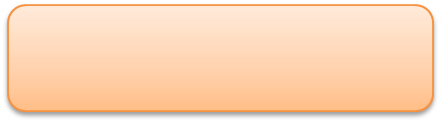 По температуре
плавления
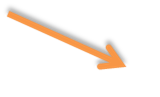 Тугоплавкие ( Т пл. > 1000 0С)
Самый легкоплавкий  металл – ртуть, а самый тугоплавкий – вольфрам.
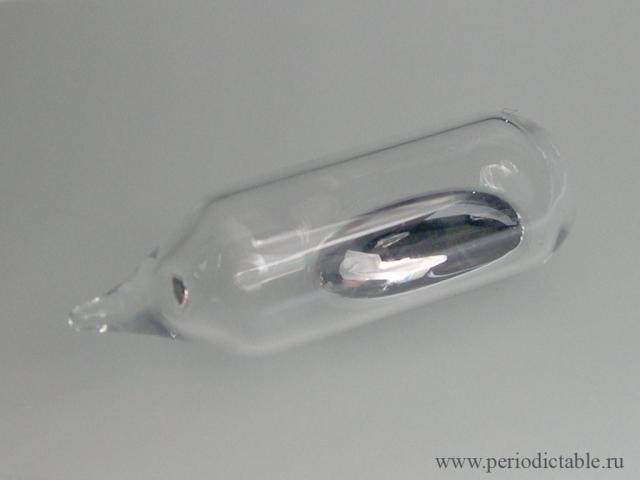 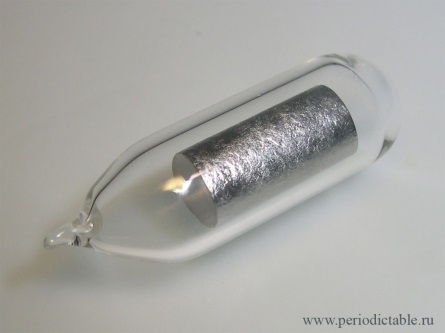 Вольфрам
Ртуть
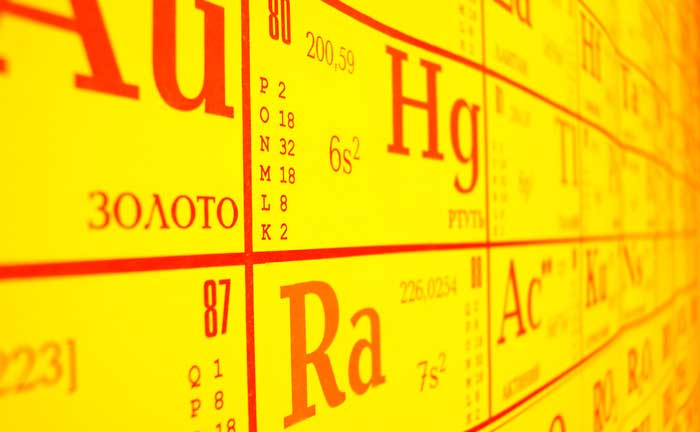 Sn, Pb, Sb
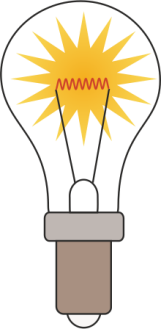 Zn
Cu
Fe, Ni
W
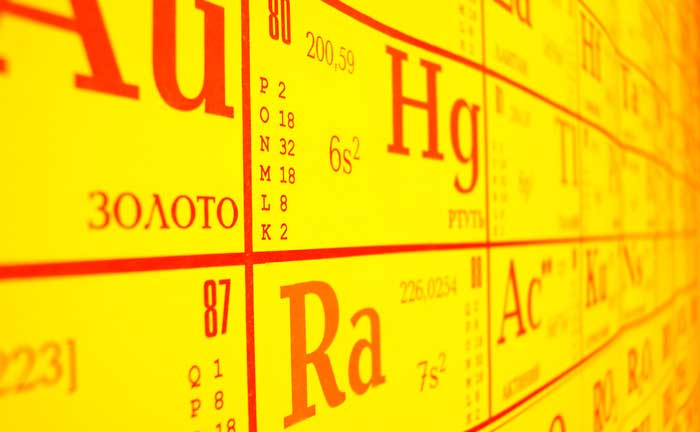 Галогенная лампа
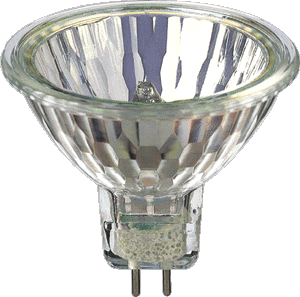 Люминесцентная лампа
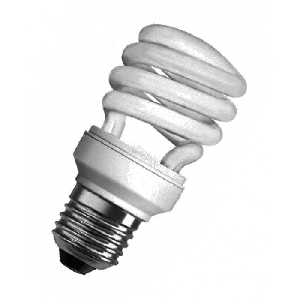 Светодиодная лампа
Привычные лампы накаливания заменяют на более экономичные и долговечные
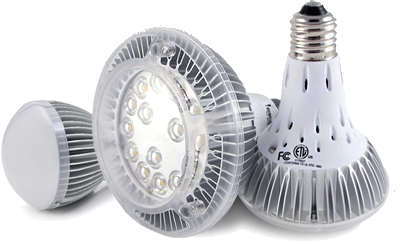 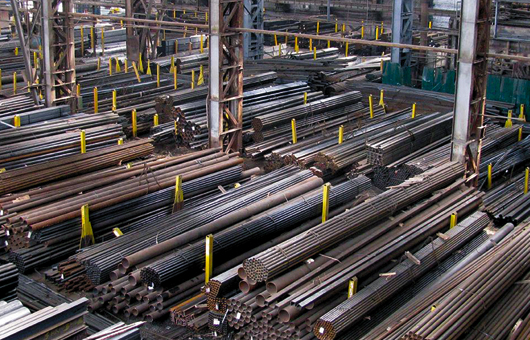 Чёрные металлы – это железо и его сплавы
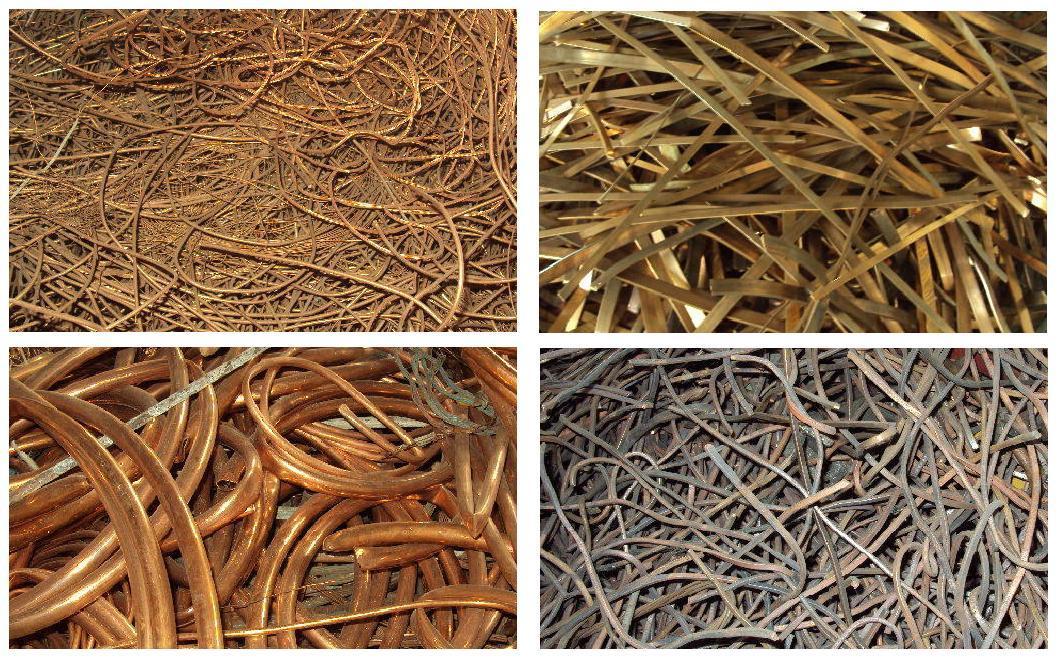 Цветные – это все остальные металлы
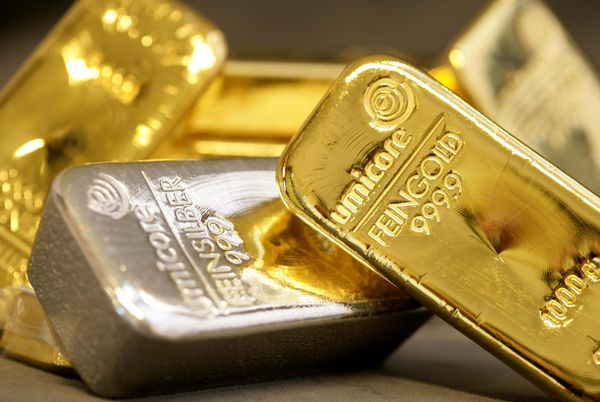 Золото, серебро, платина 
и некоторые другие металлы
относятся к драгоценным
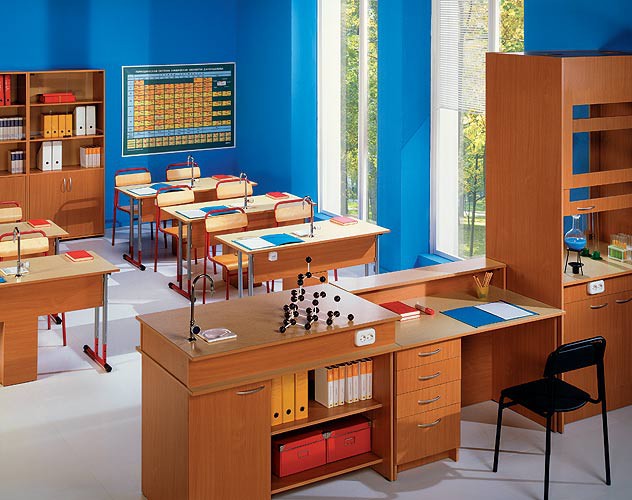 Физические свойства металлов: твёрдость, металлический блеск, ковкость и пластичность, тепло и –электропроводность
Большинство элементов в Периодической системе относятся к металлам
У металлов на внешнем энергетическом уровне от 1 до 3 электронов
Для металлов характерна металлическая кристаллическая решётка и металлическая химическая связь
Металлы проявляют восстановительные свойства